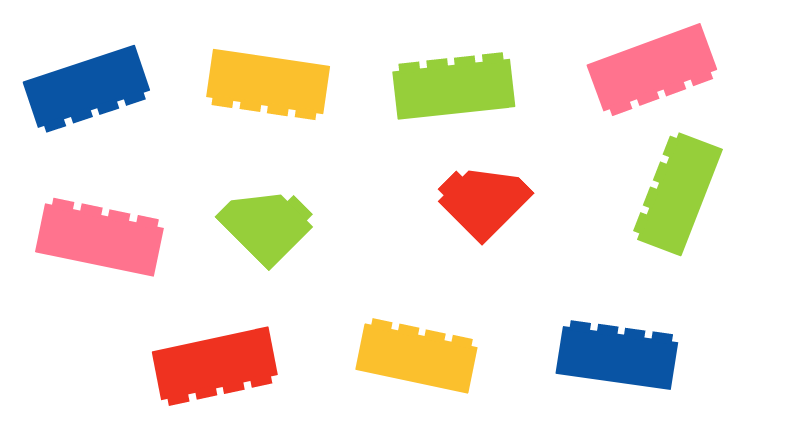 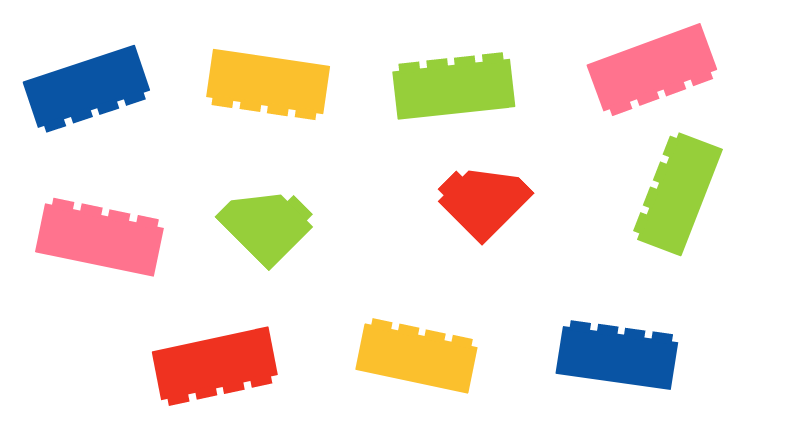 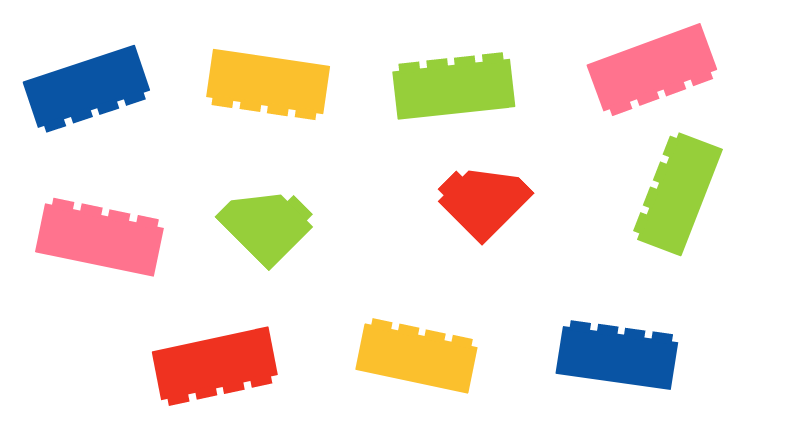 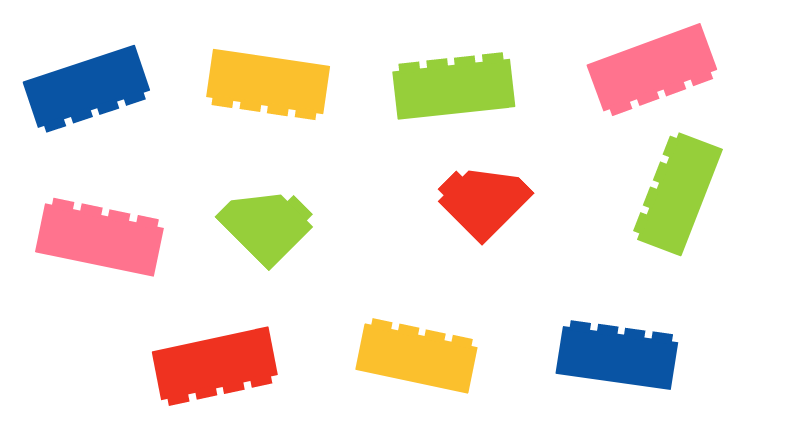 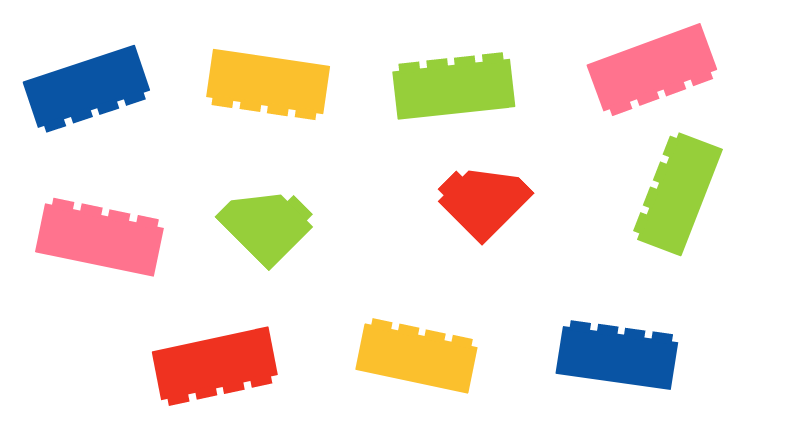 بسم الله الرحمن الرحيم
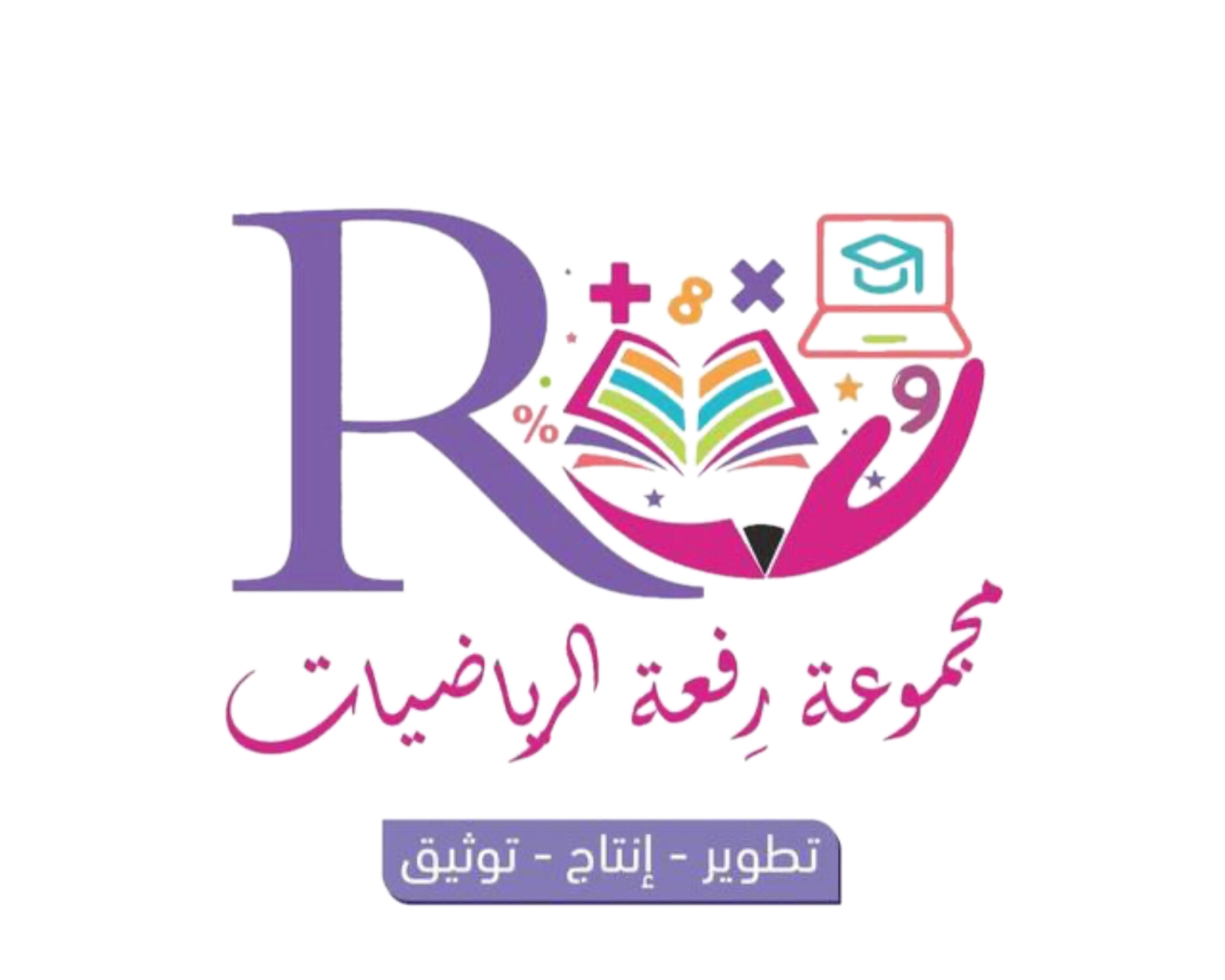 الصف/ الثاني
اليوم /
التاريخ /
المادة / رياضيات
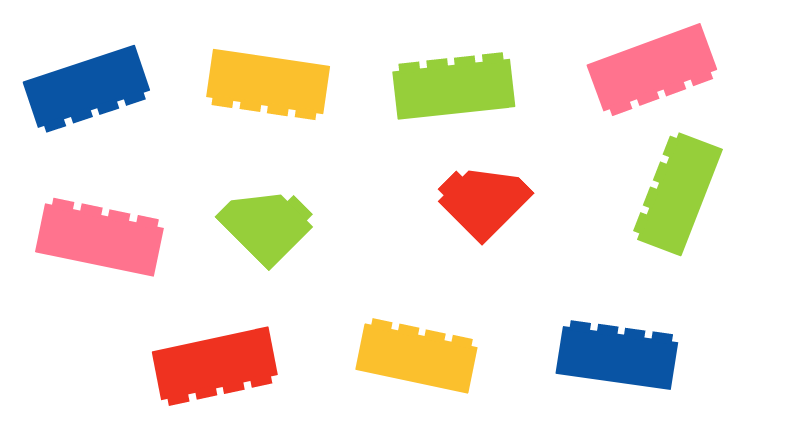 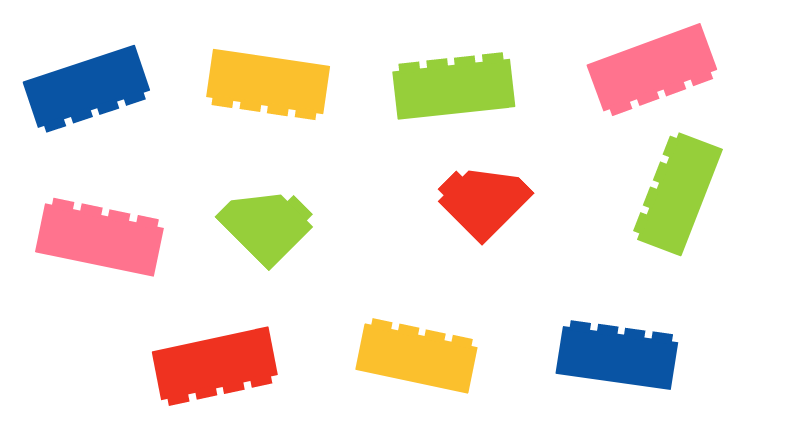 معلمة المادة / مباركة الزبيدي
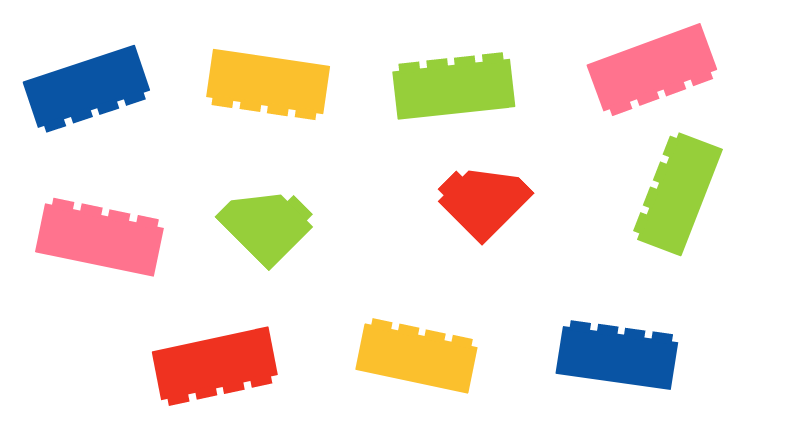 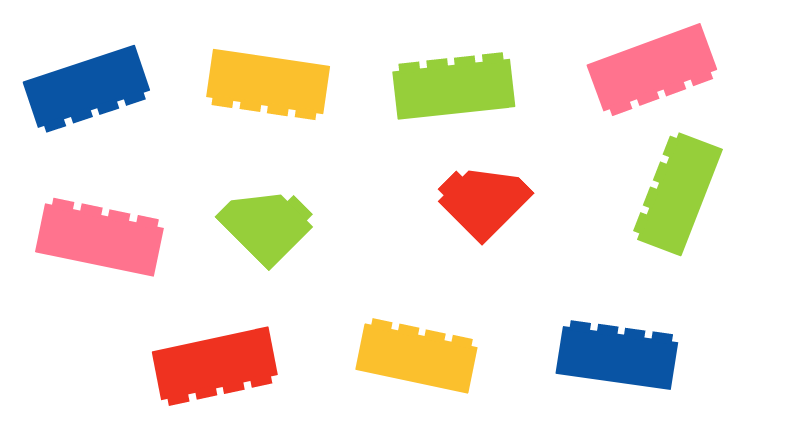 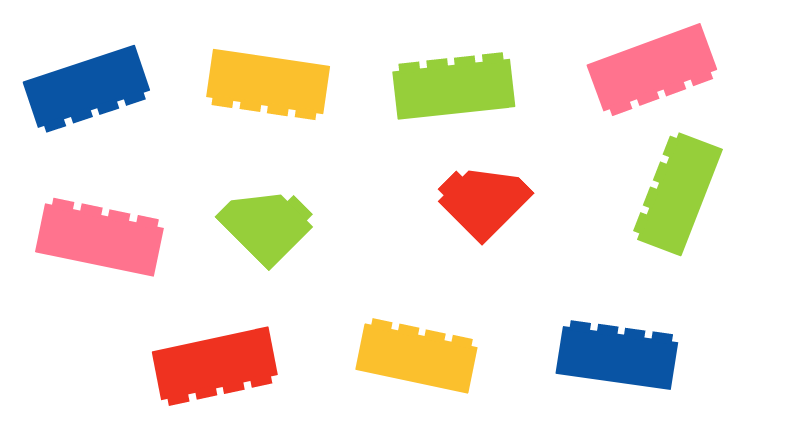 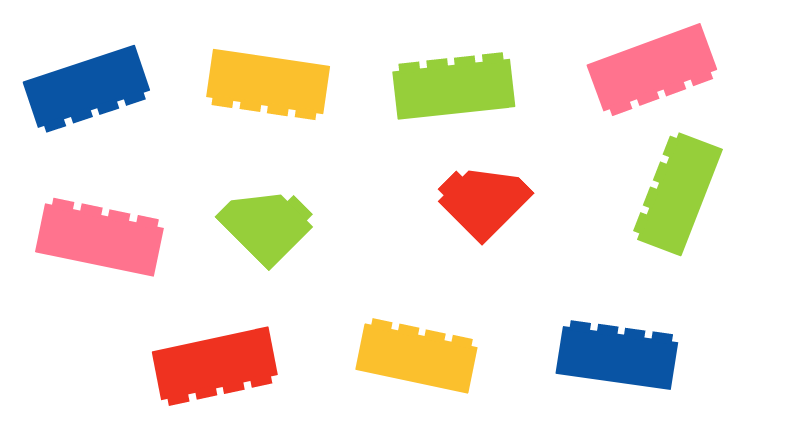 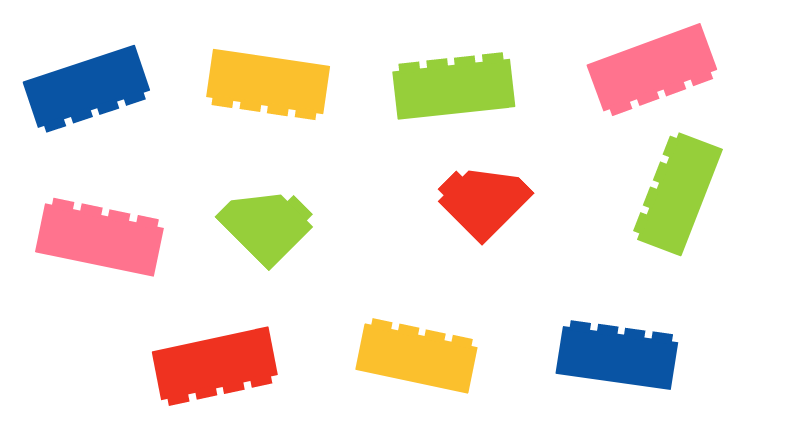 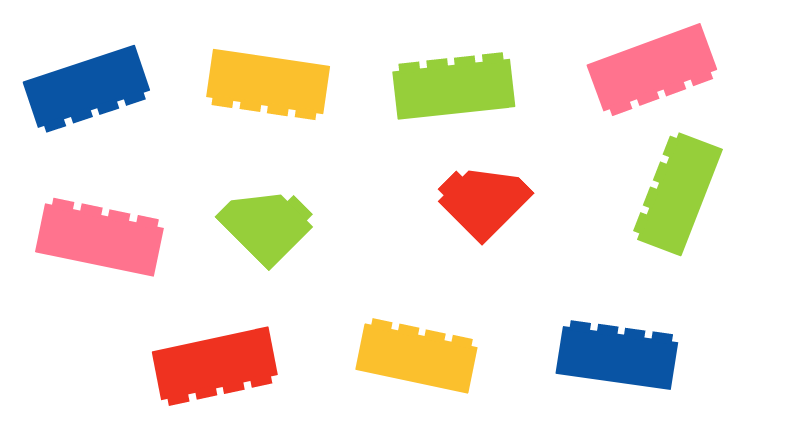 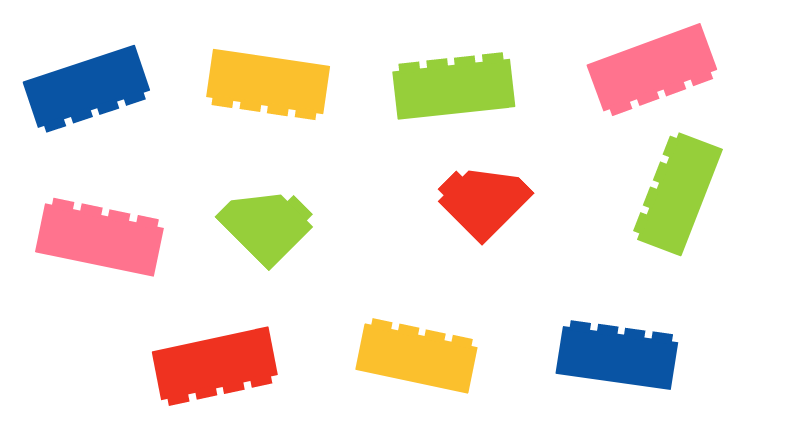 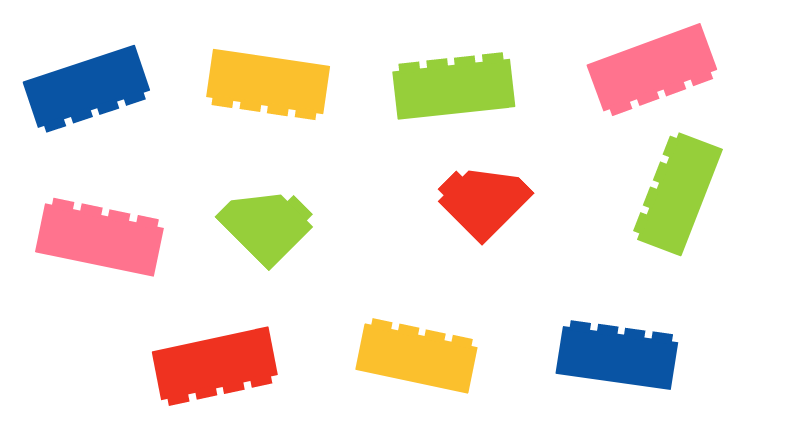 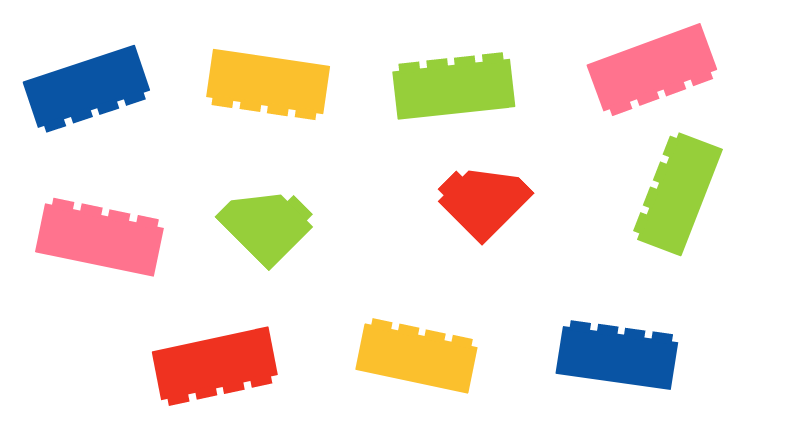 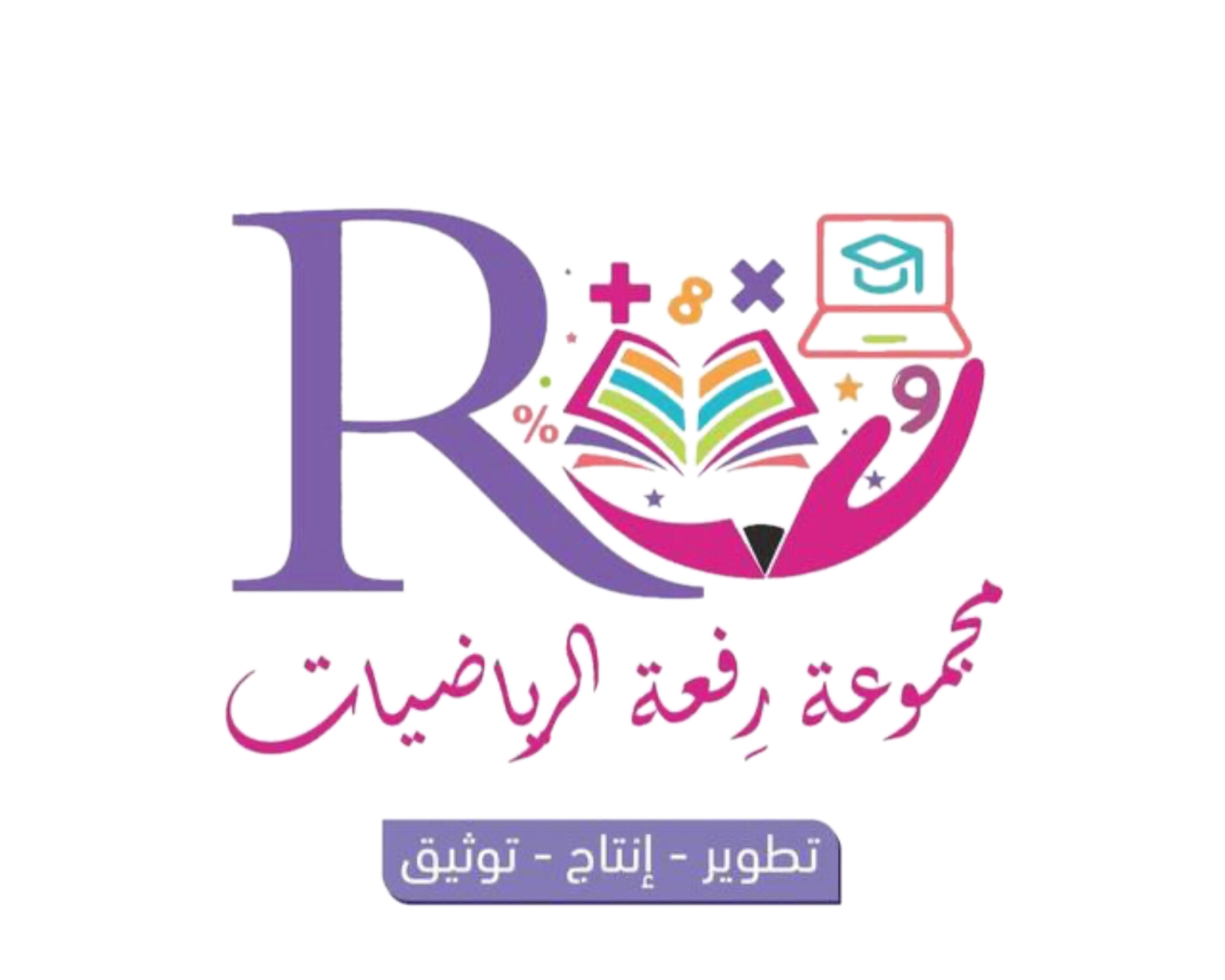 مراجعة ما سبق
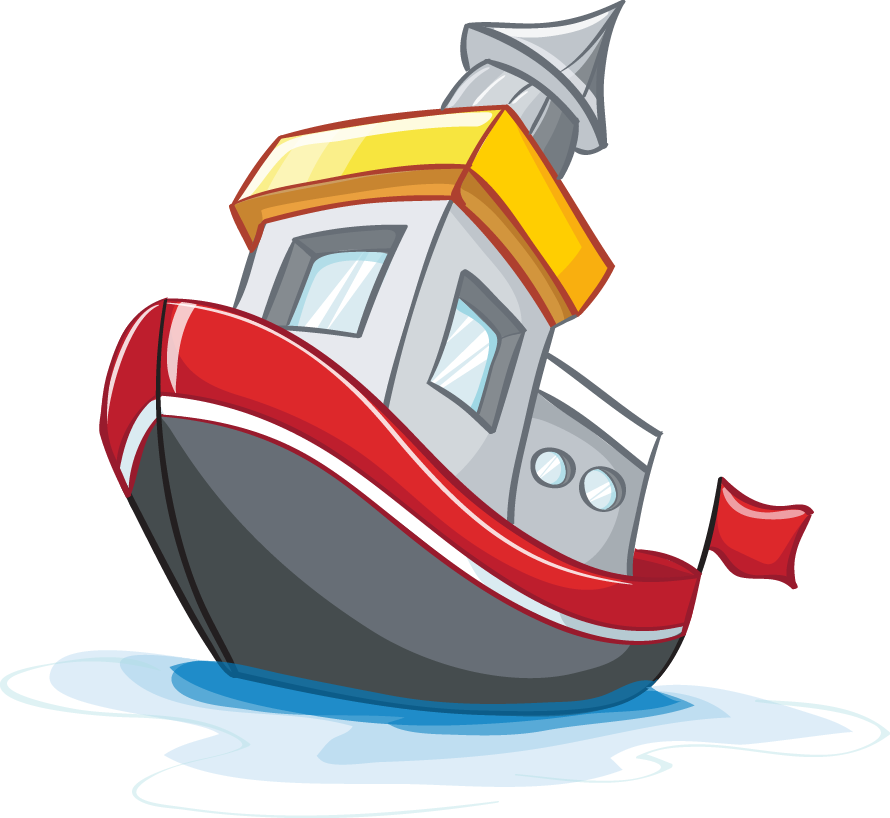 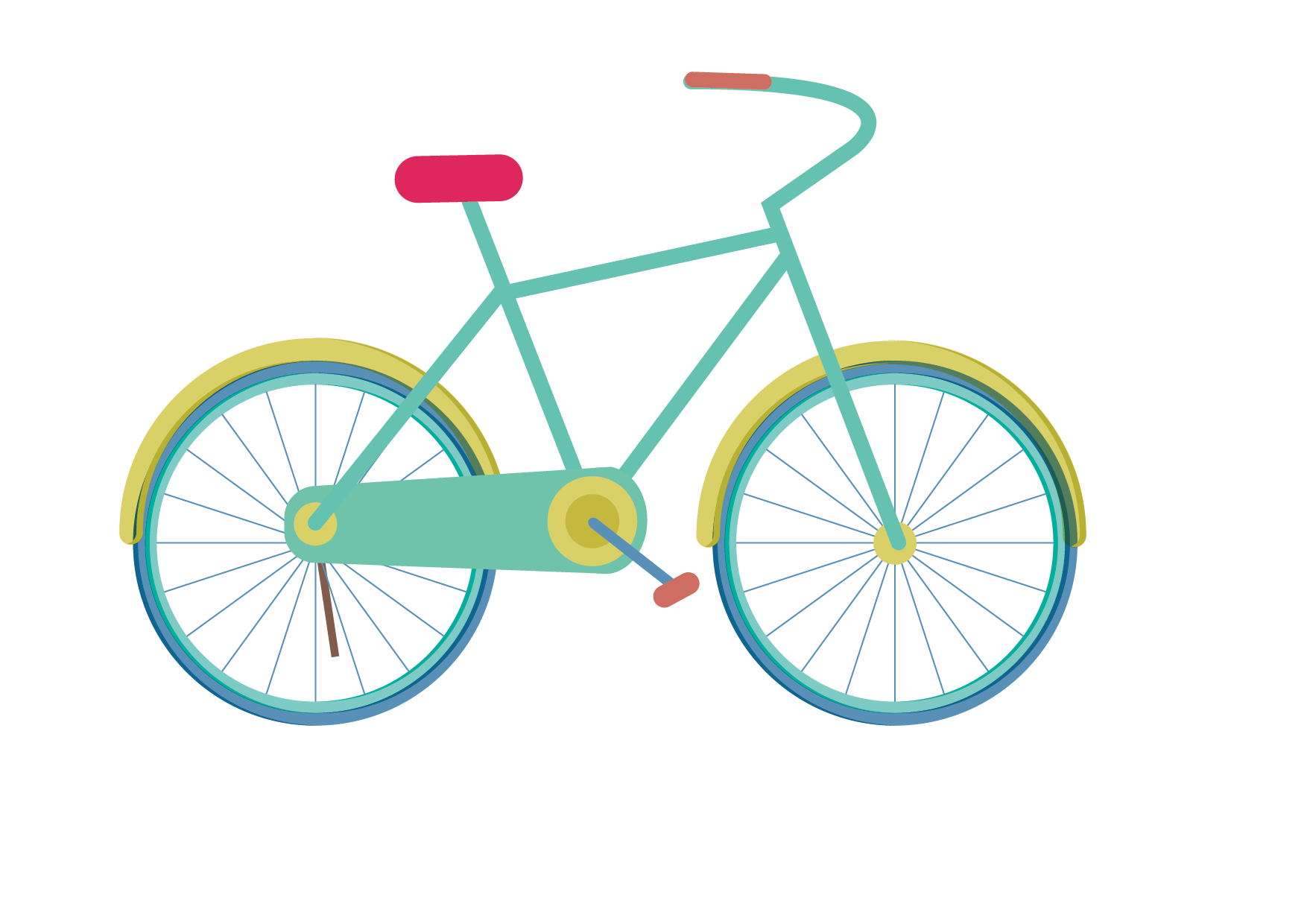 2
14
4        3
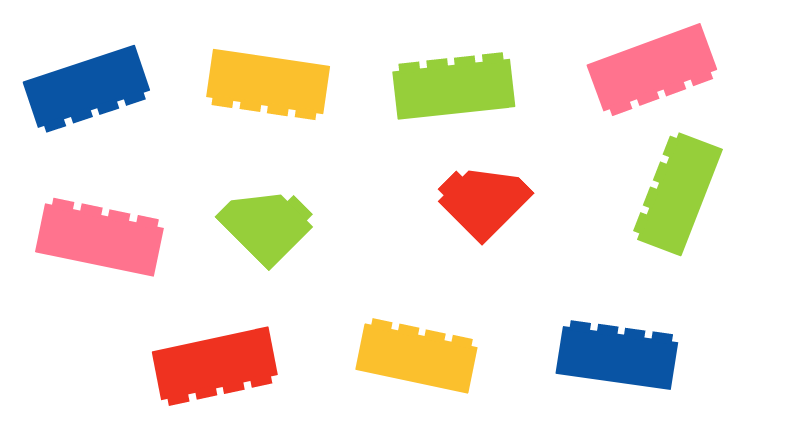 6        2
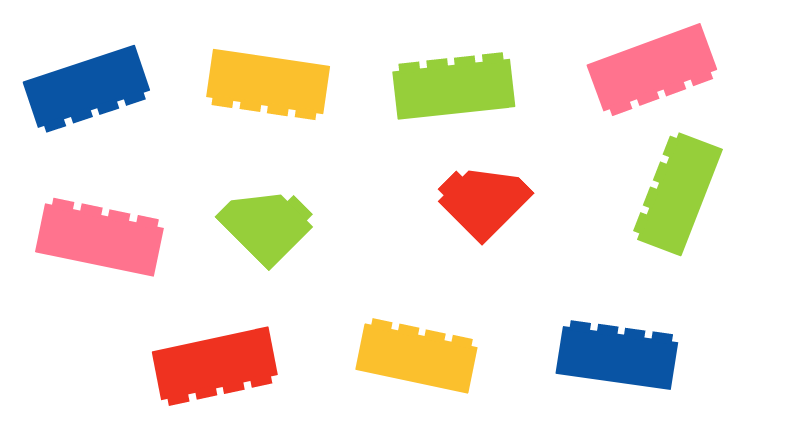 0
8
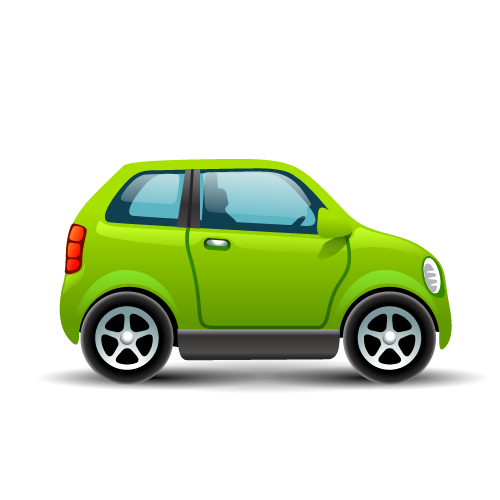 7        4
7        8
6        3
2        7
1
1
1
5
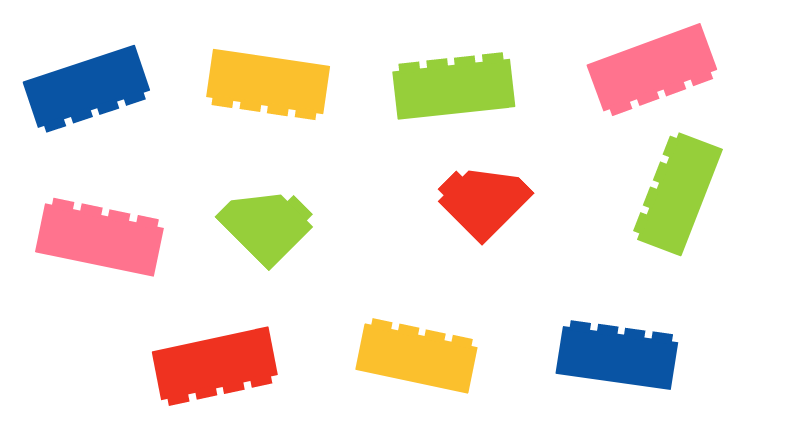 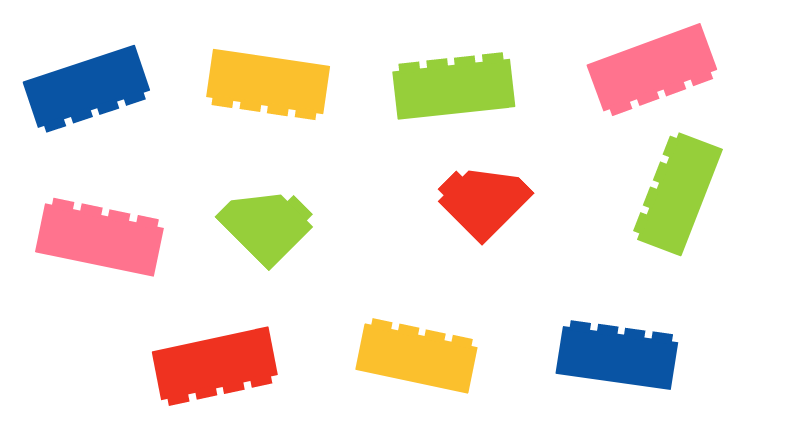 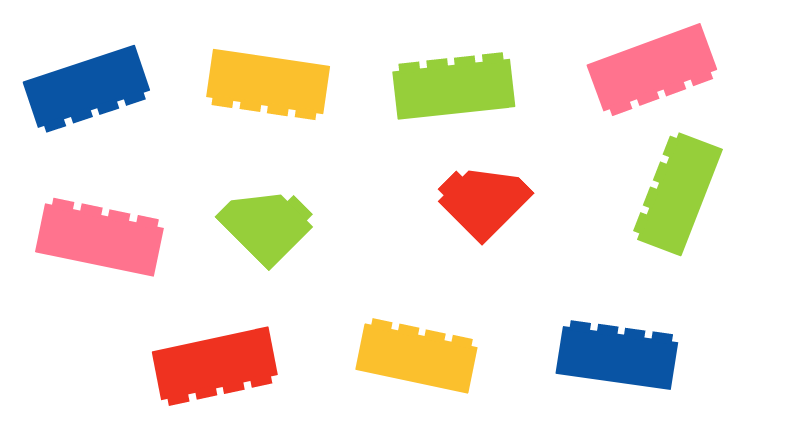 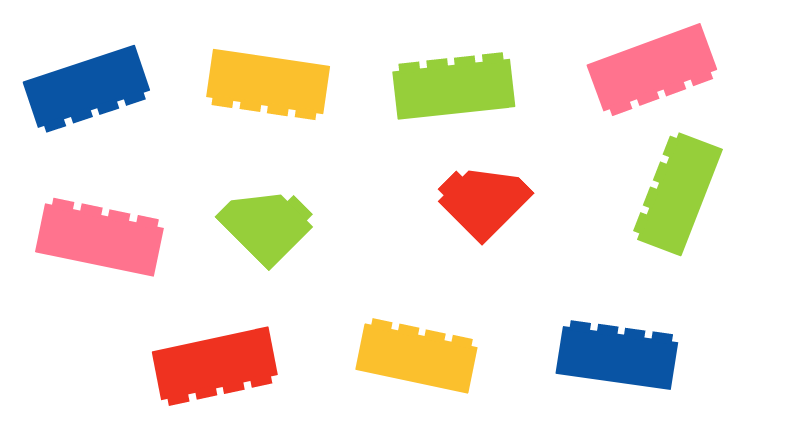 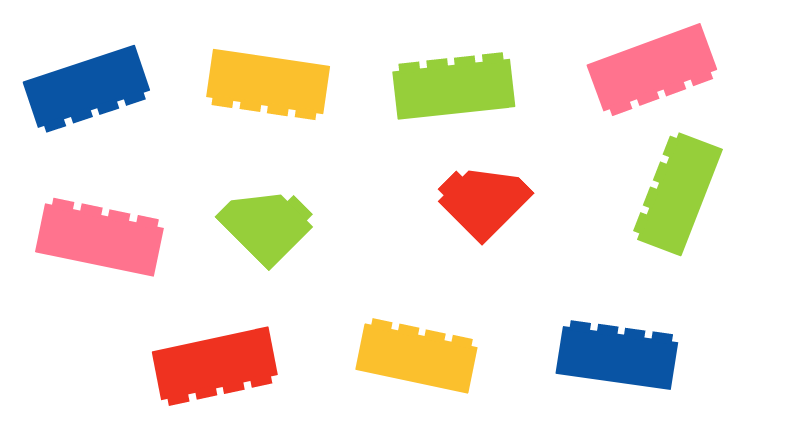 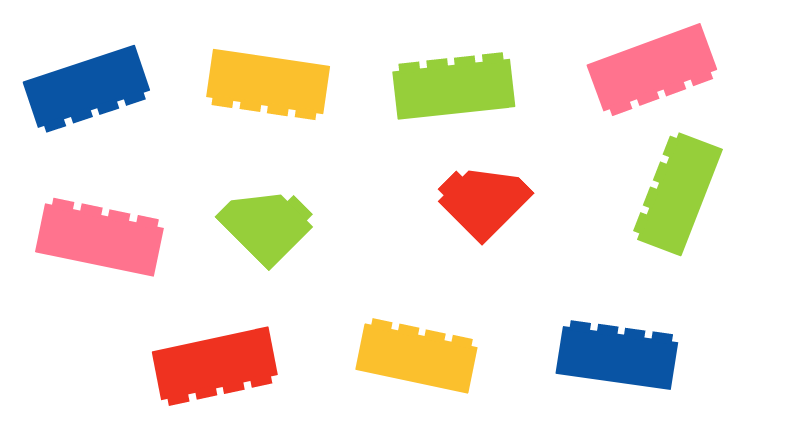 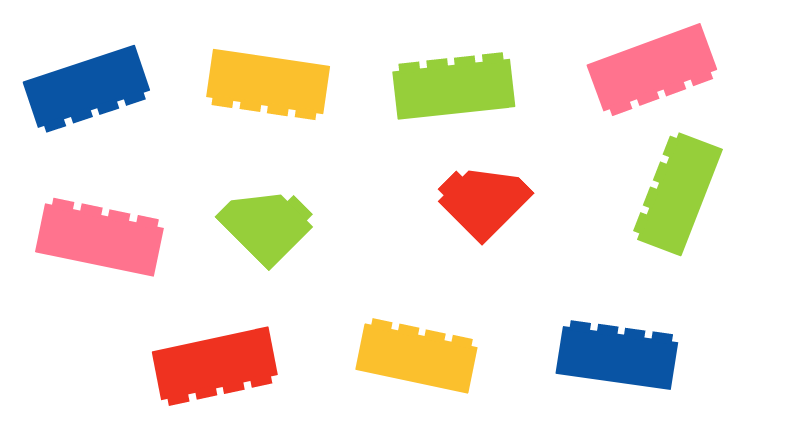 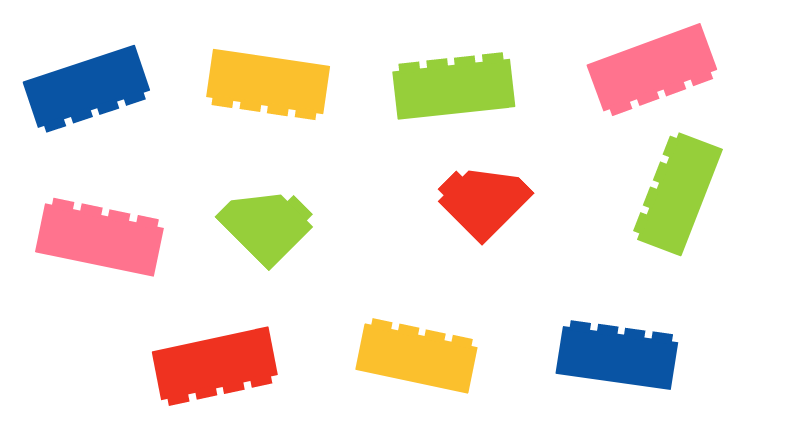 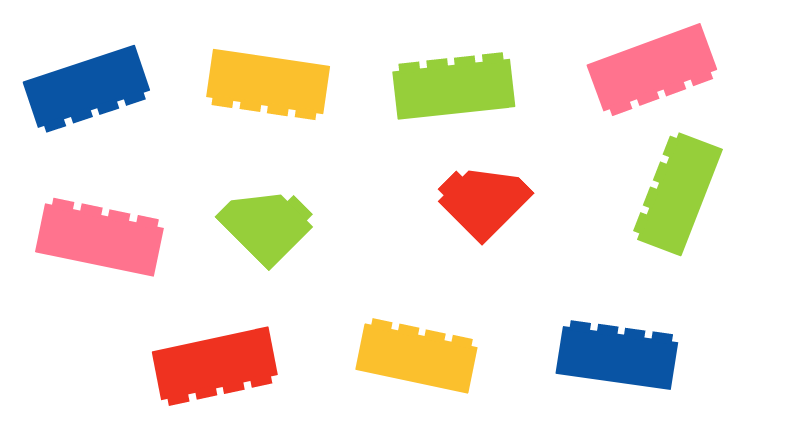 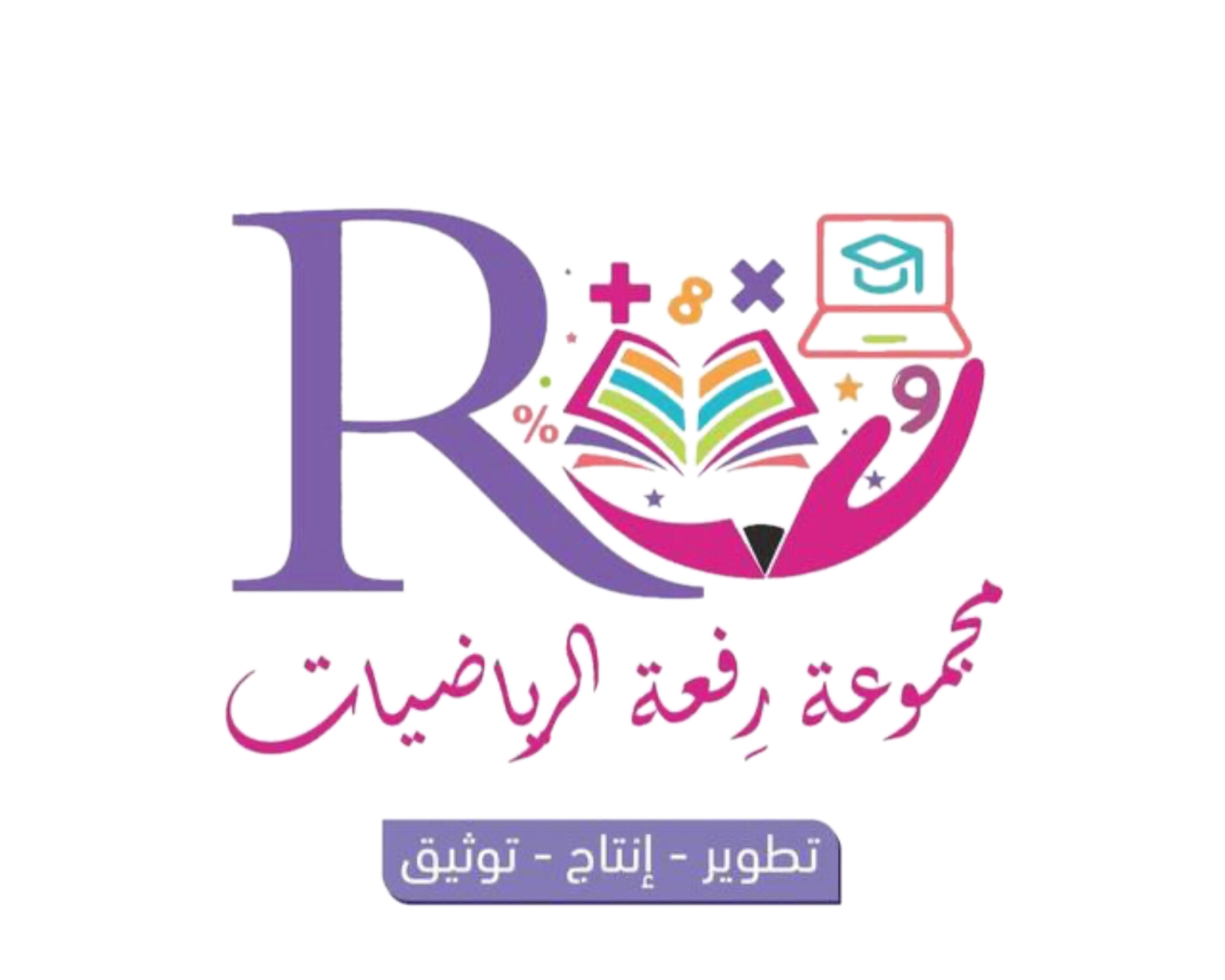 درس اليوم
التحقق من صحة ناتج الطرح
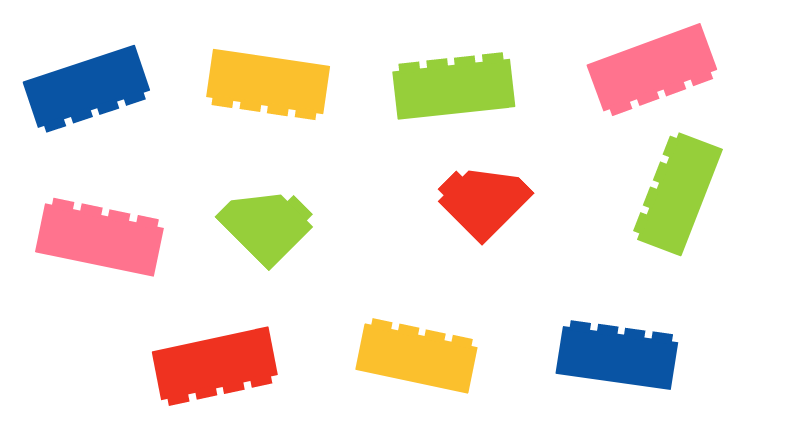 فكرة الدرس
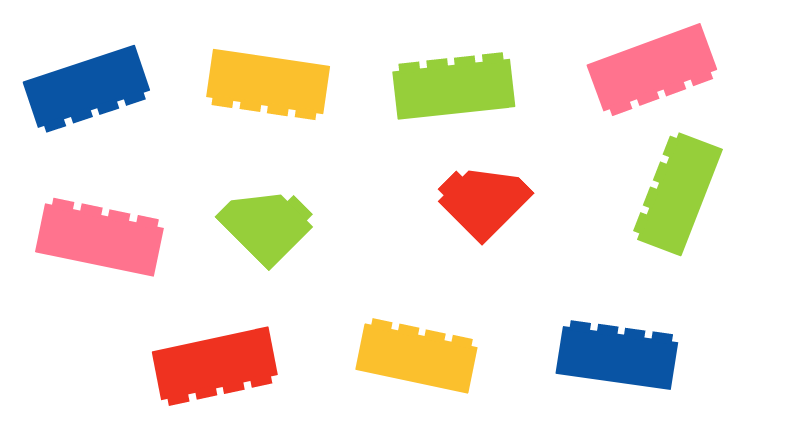 أستعمل الجمع للتحقق من صحة ناتج الطرح .
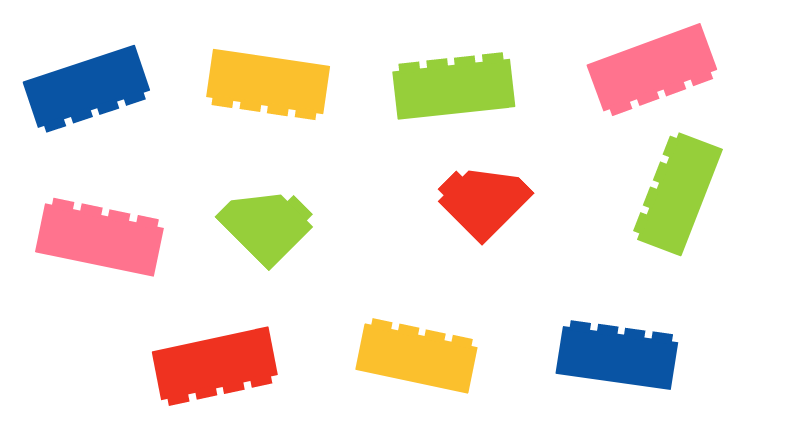 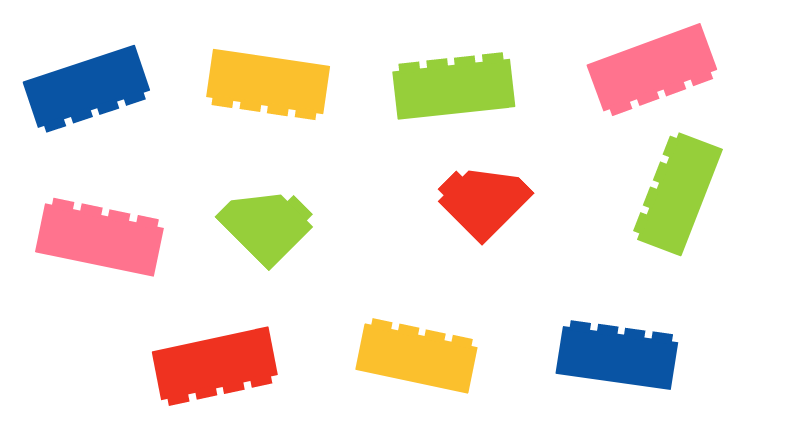 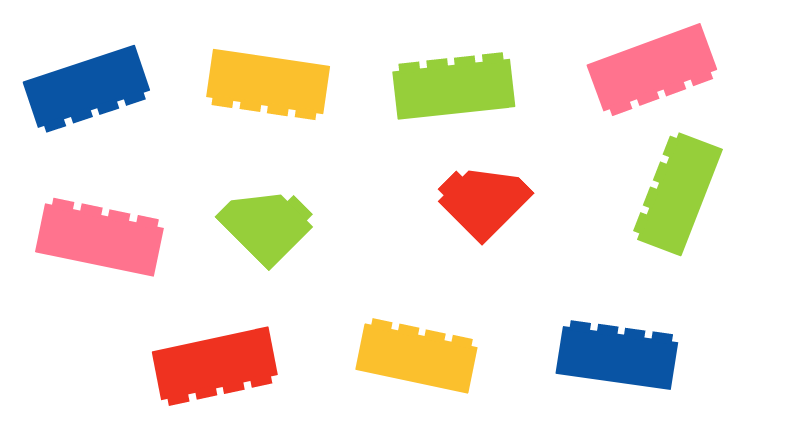 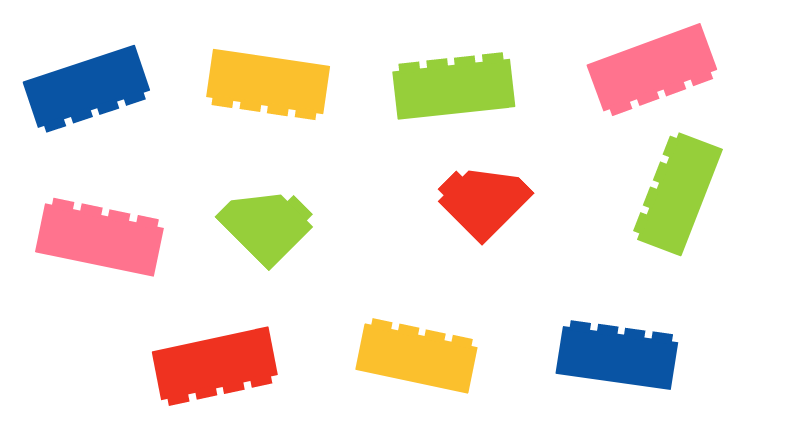 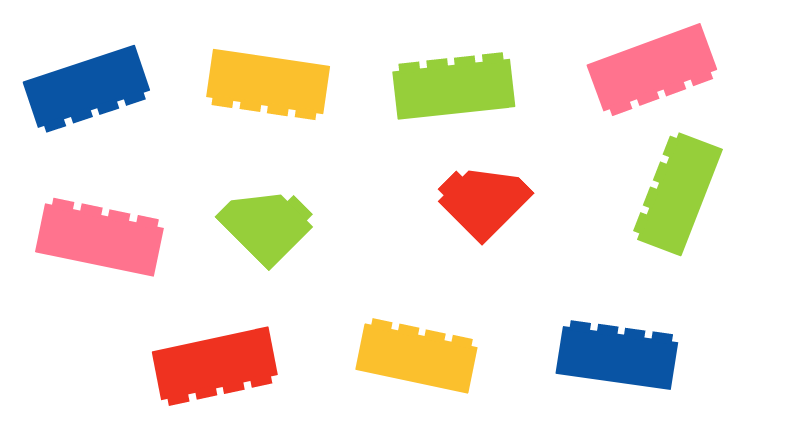 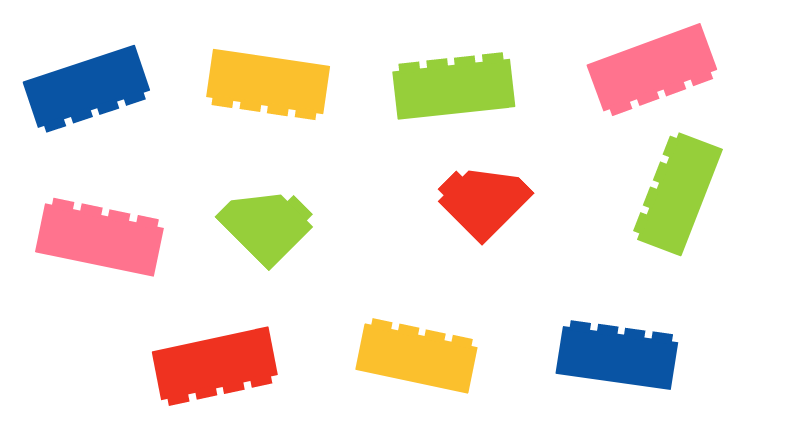 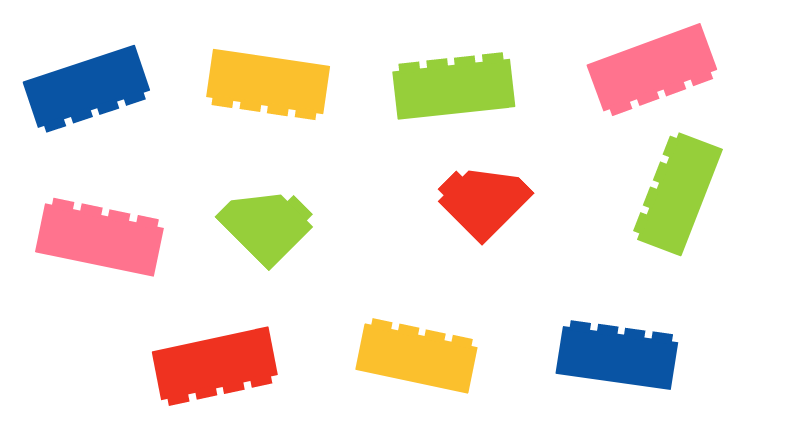 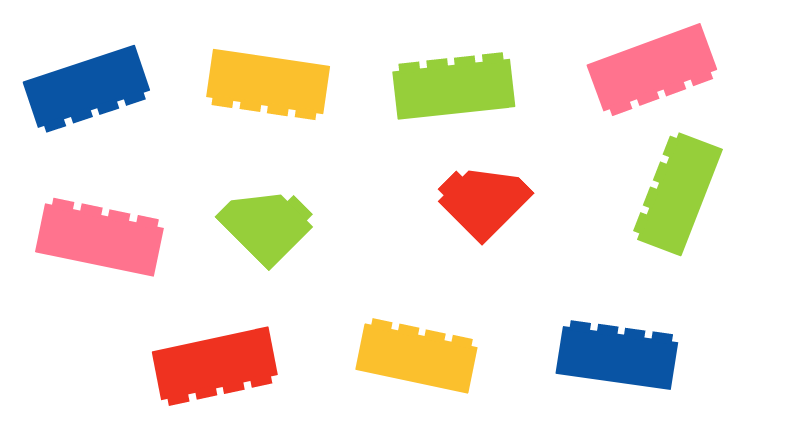 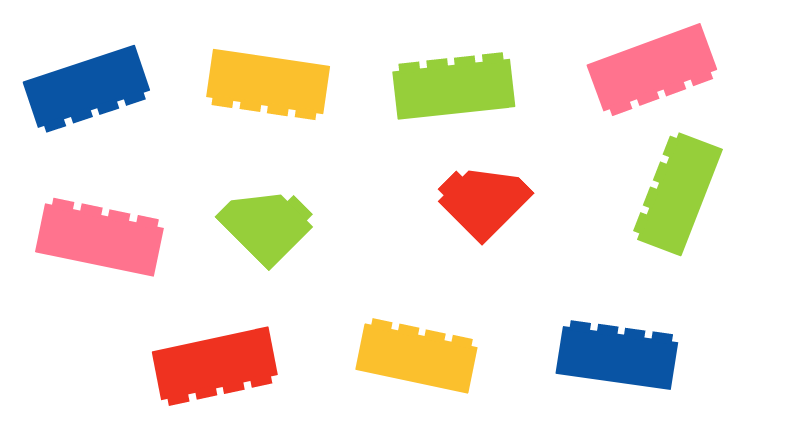 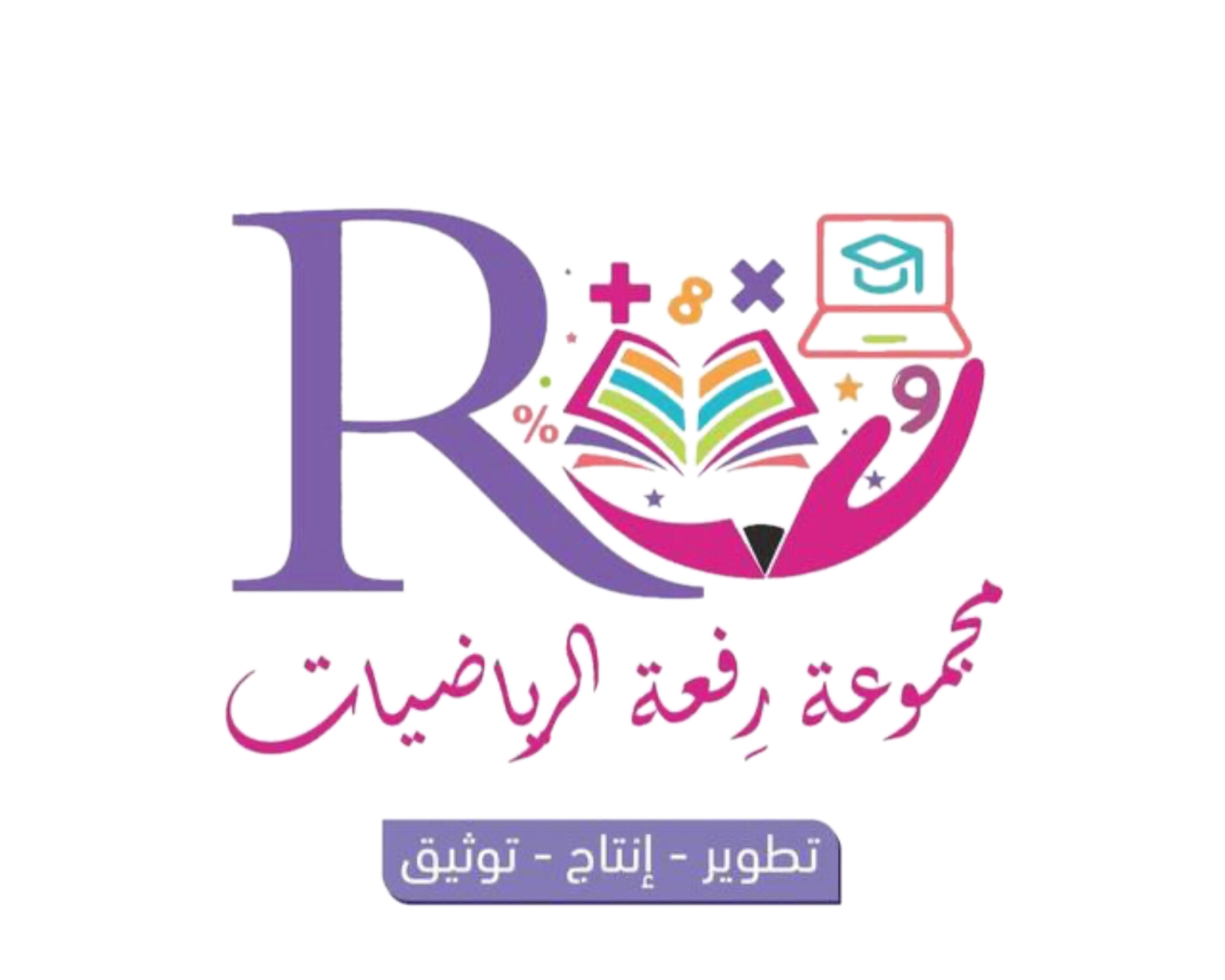 أستعد
أتحقق من أن 25 – 10 = 15
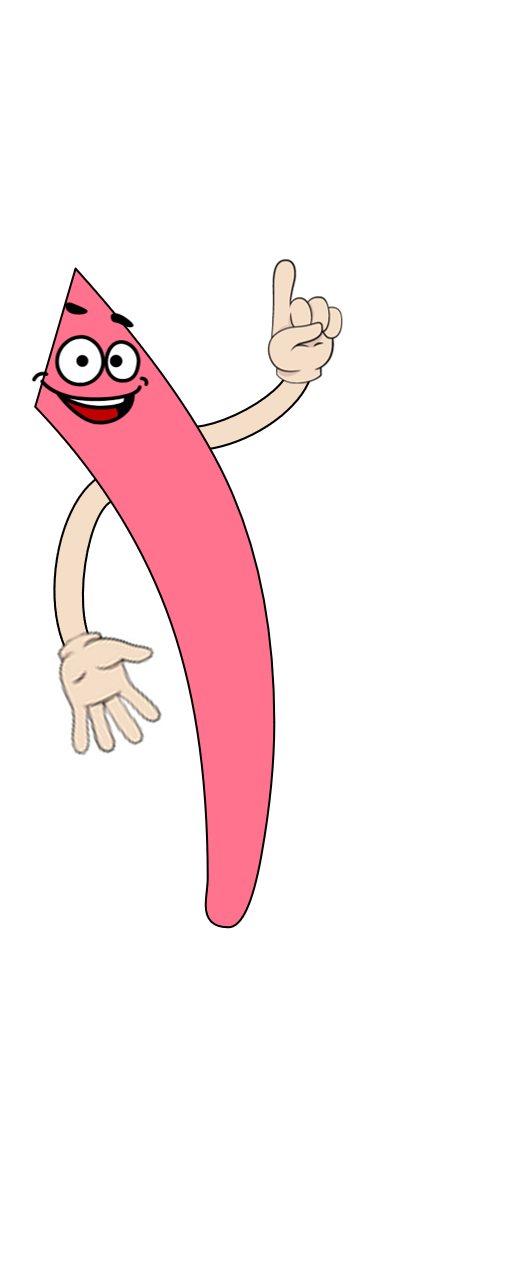 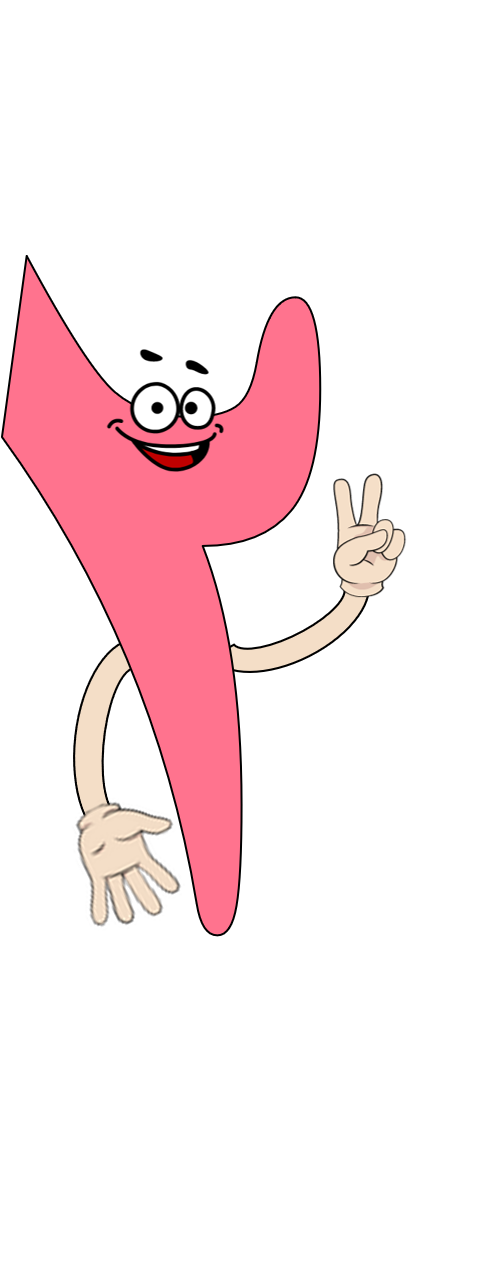 أجد ناتج الطرح :
أتحقق مستعملاً الجمع :
5   2
-0   1
0   1
+5   1
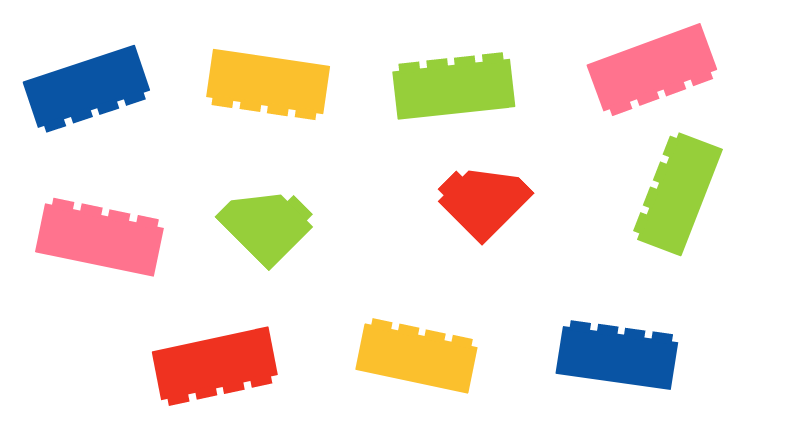 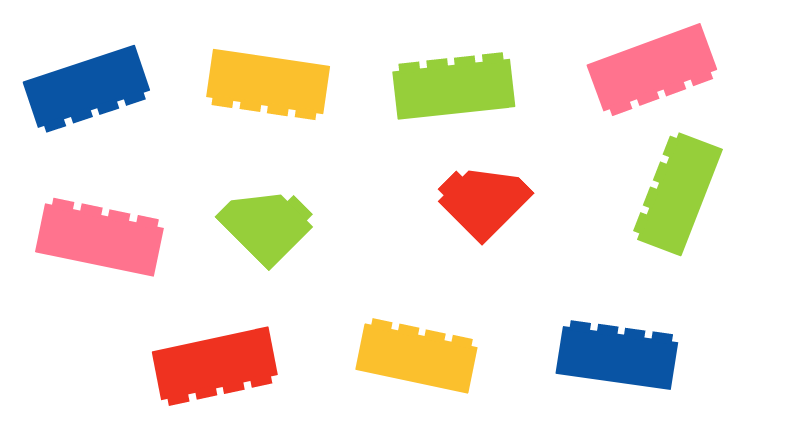 أجمع
1
5
2
5
إذا كان ناتج الجمع يساوي 25 فإن الإجابة صحيحة
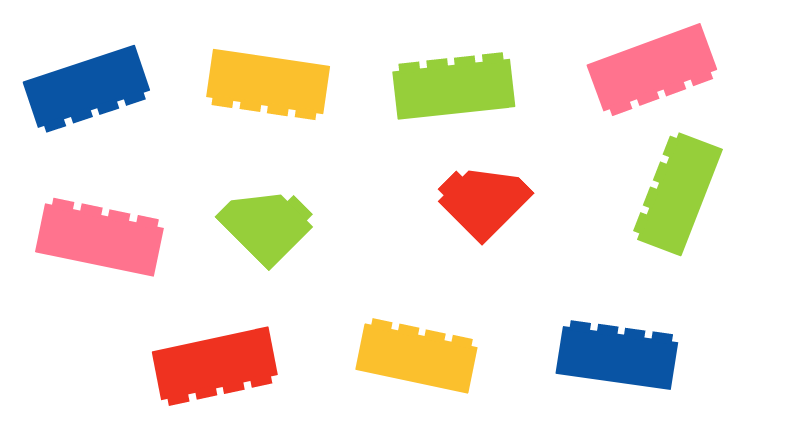 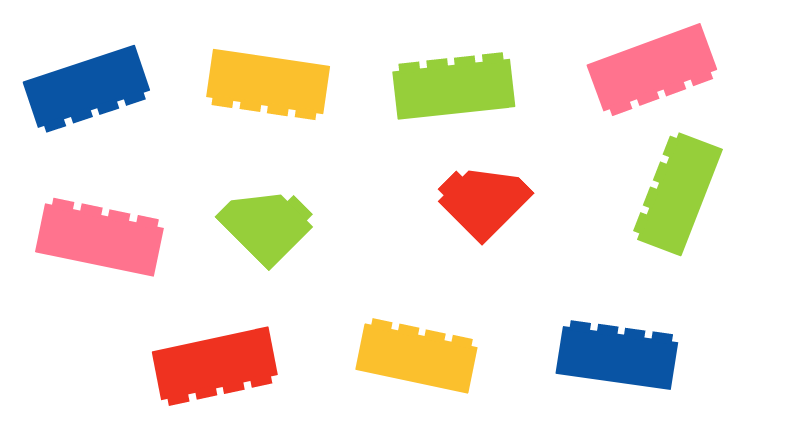 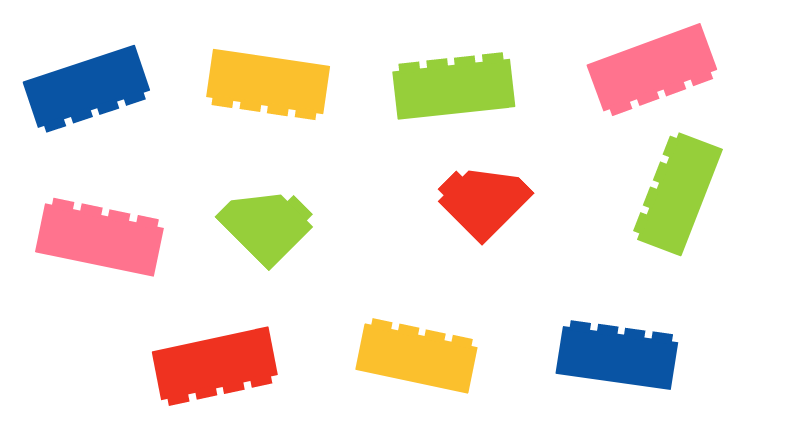 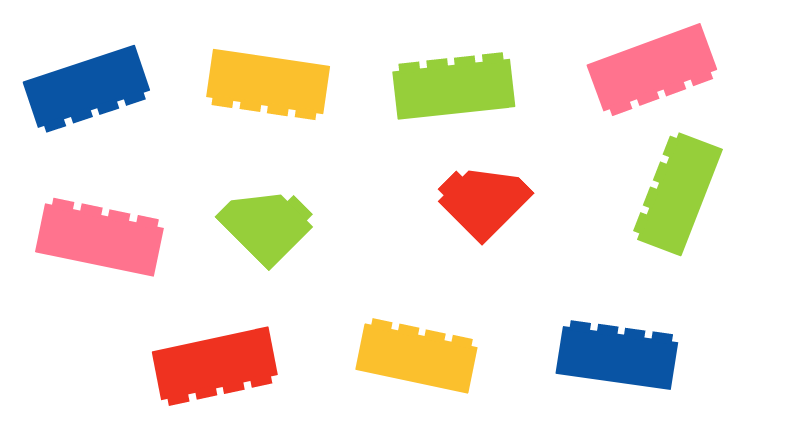 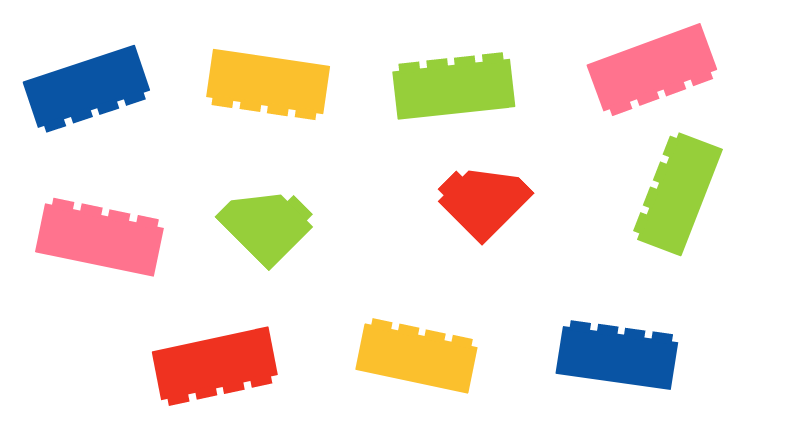 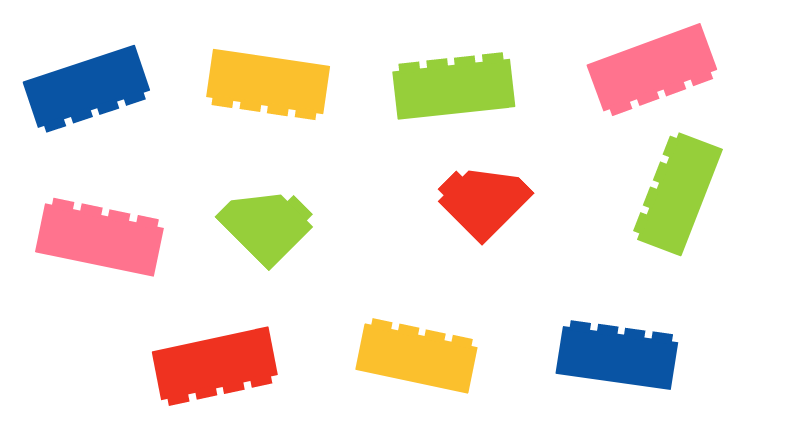 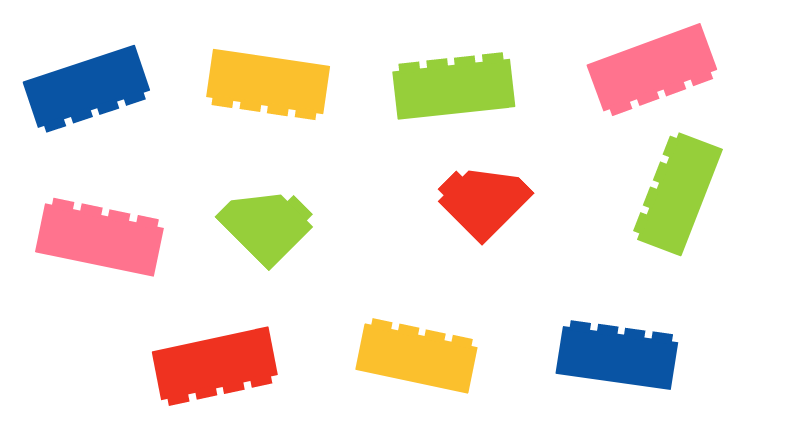 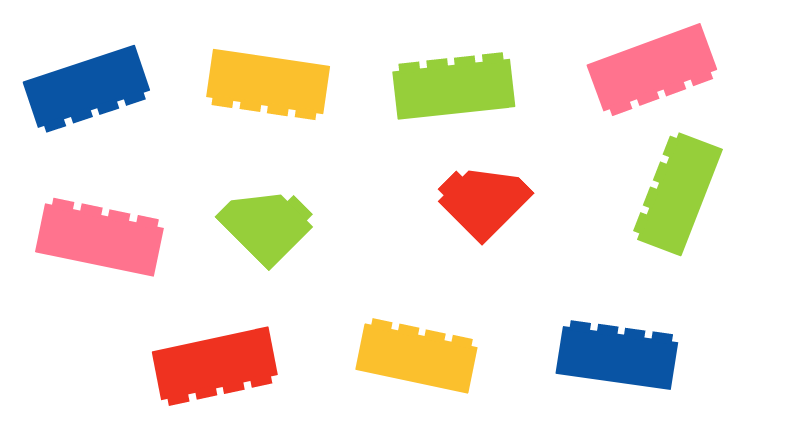 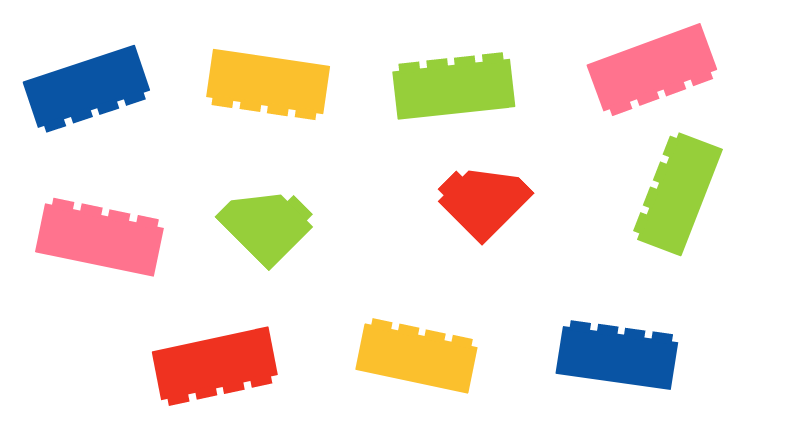 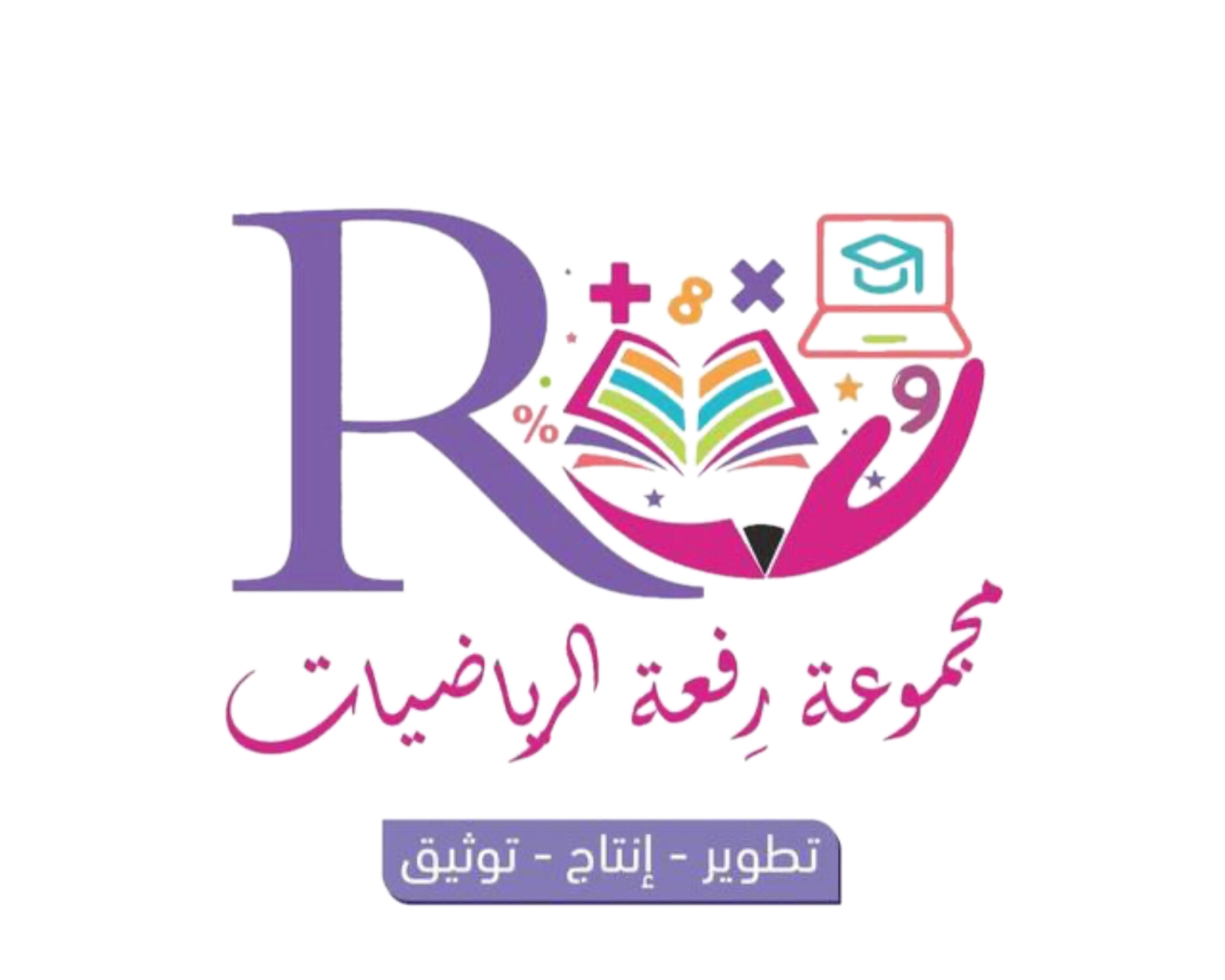 أتأكد
أجد ناتج الطرح ، ثم أتحقق مستعملاً الجمع :
1
2
6   1
+0    2
6   3
-0   2
4
0
2   5
-2    1
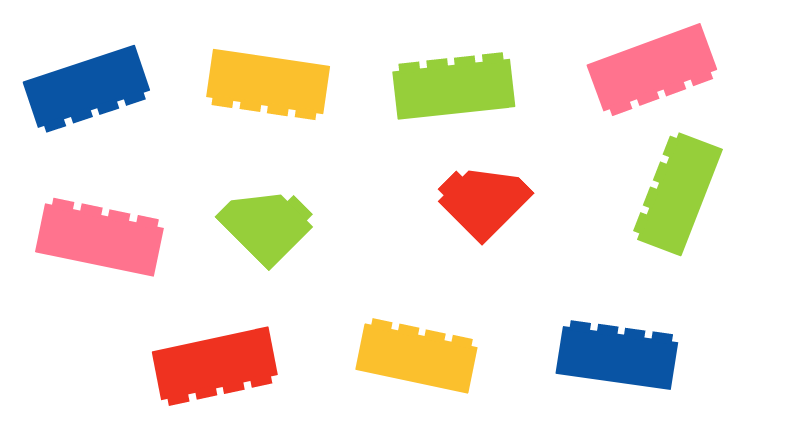 1
2
+
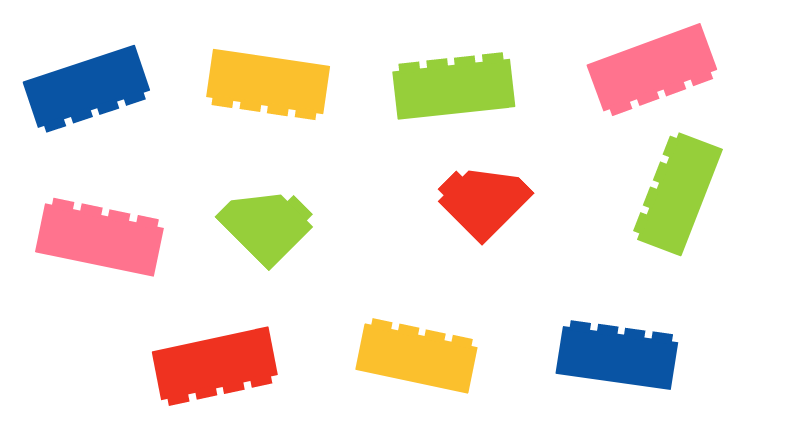 3
6
4
0
1
6
5
2
11
1
1
12
2
1
3
4
1   2
-3
2   3
-4    1
8
1
8
1
+
3
+
4
1
3
2
1
2
8
1
8
1
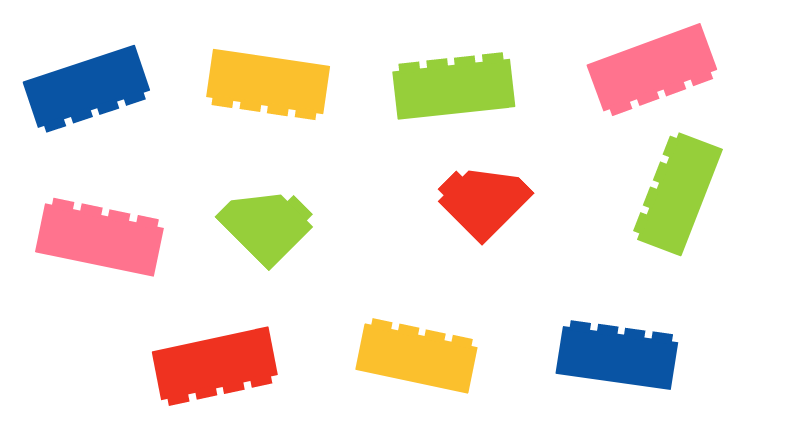 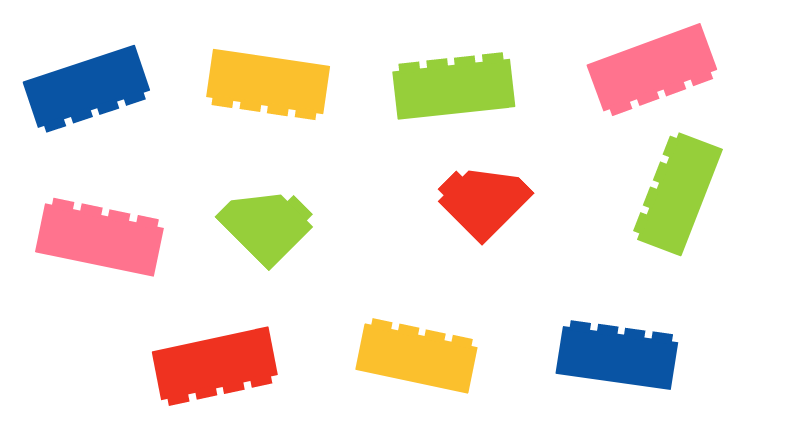 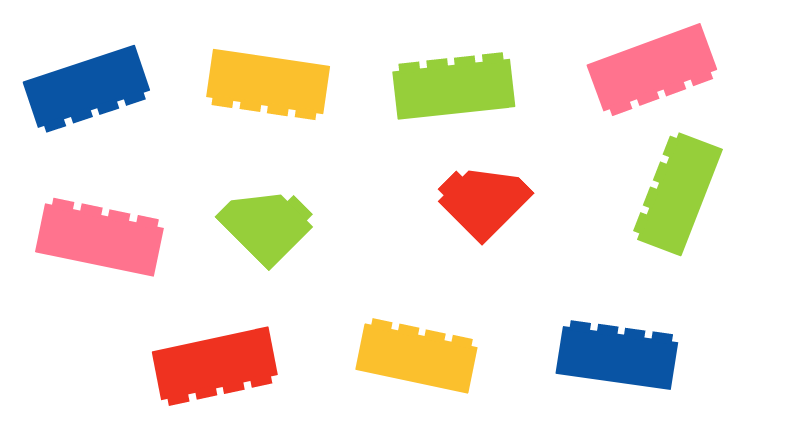 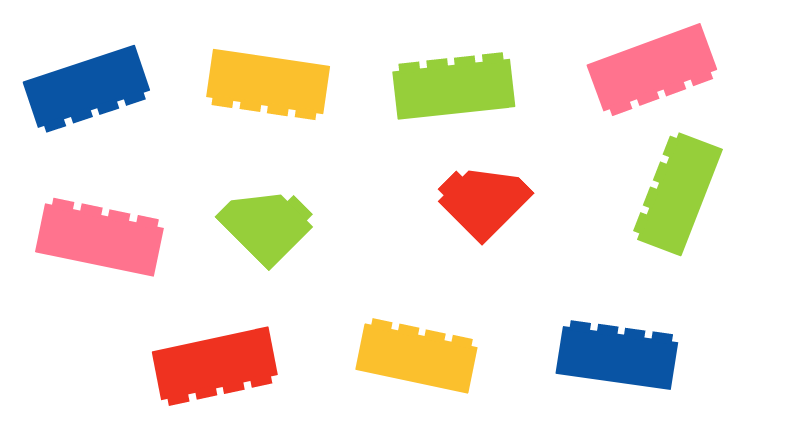 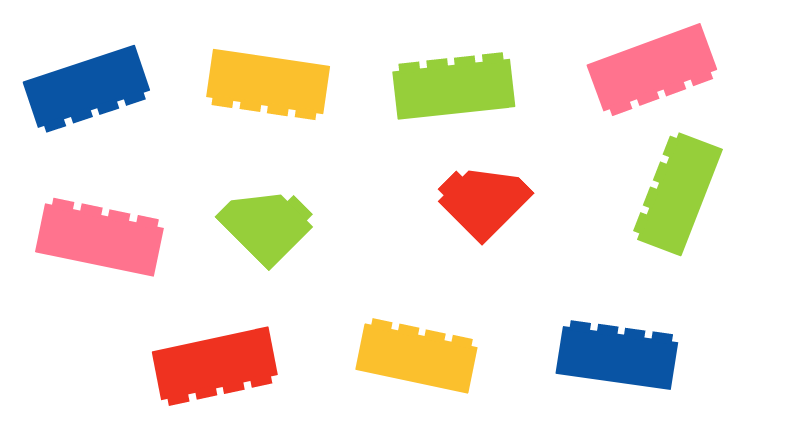 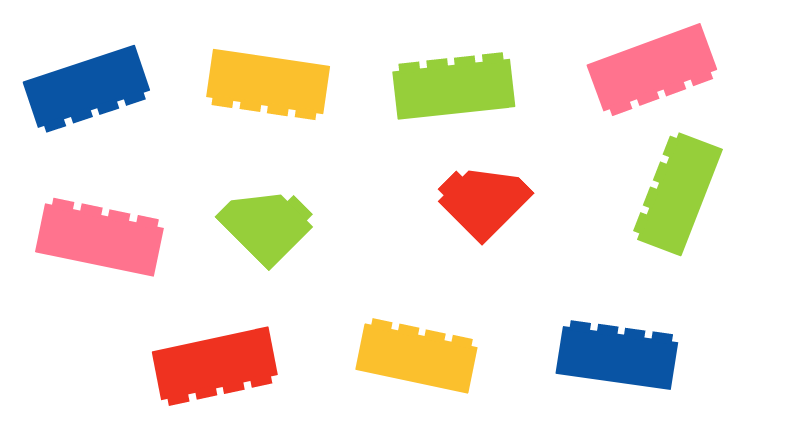 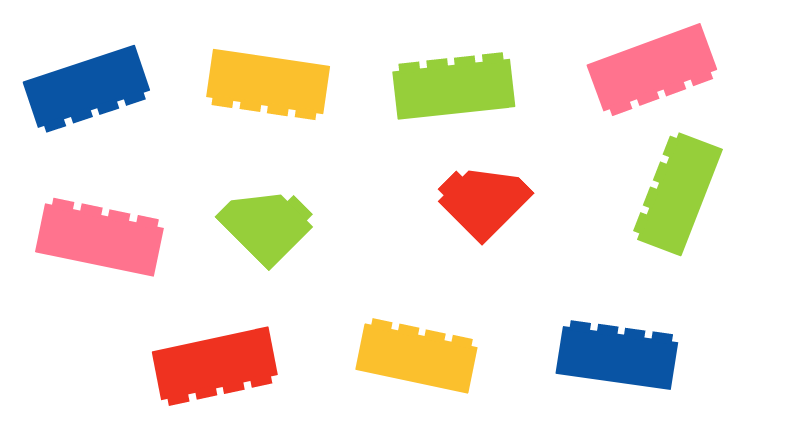 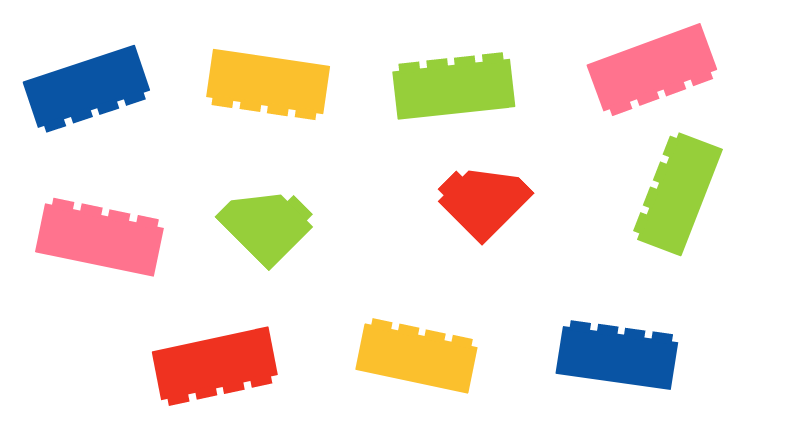 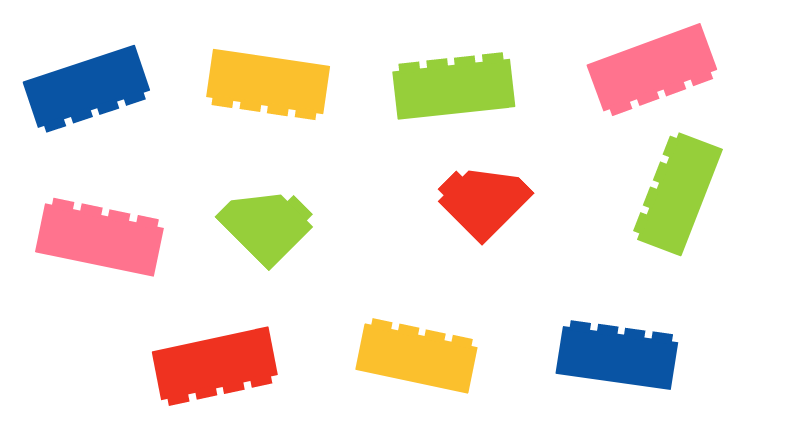 أتدرب
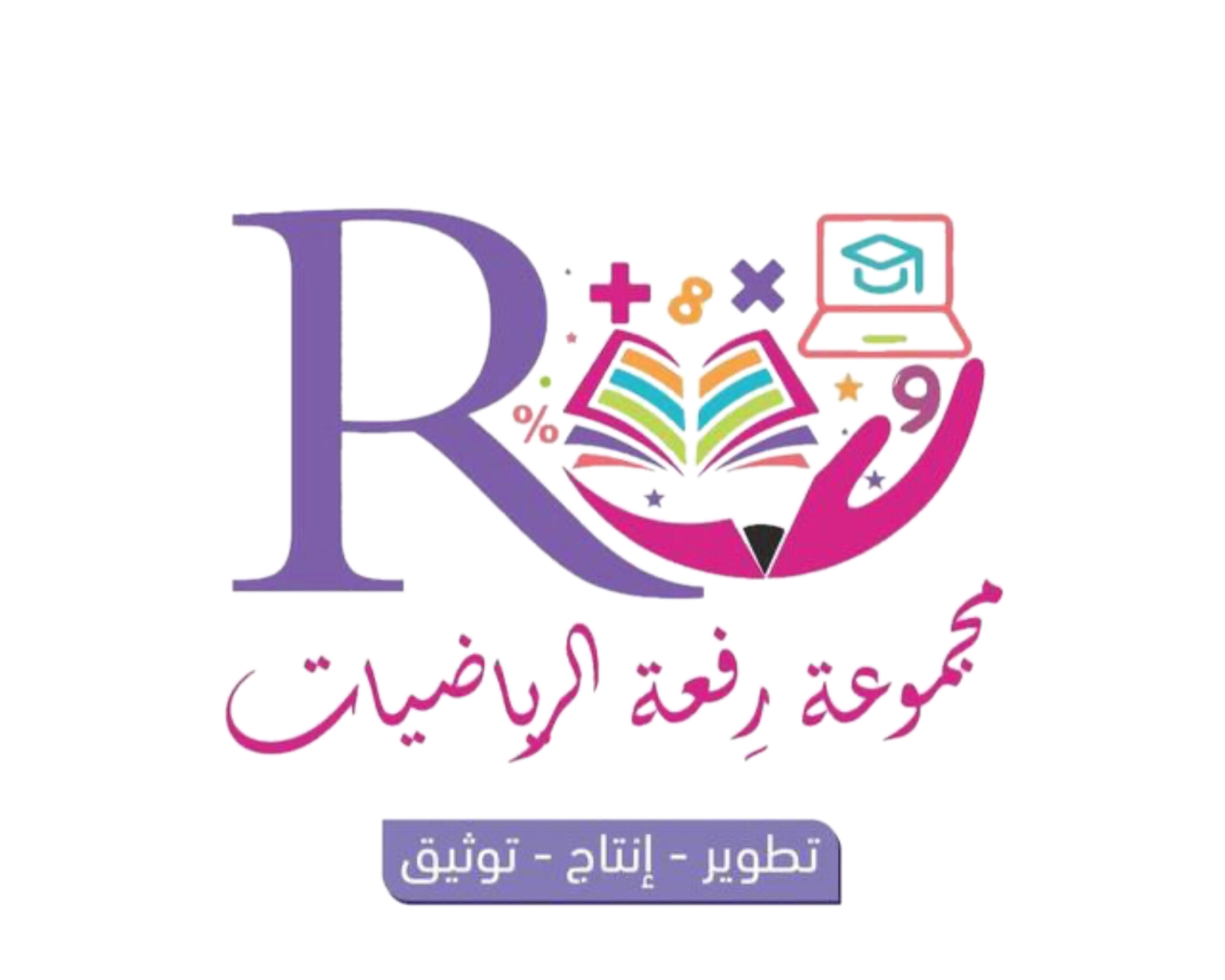 أجد ناتج الطرح ، ثم أتحقق مستعملاً الجمع :
1
1
15
7
12
3
5
6
5   8
-8    4
2   4
-7    1
7
3
5
2
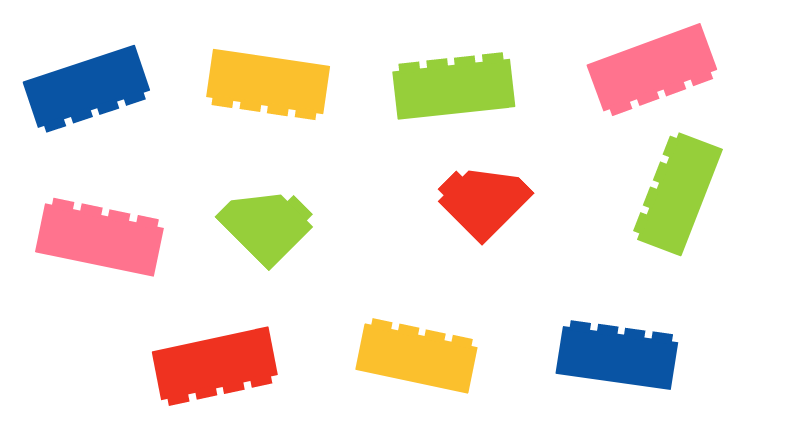 +
+
8
4
7
1
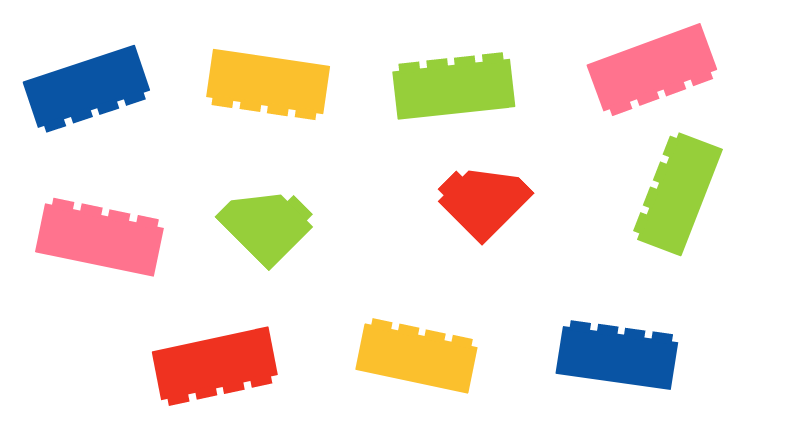 5
8
2
4
7
3
5
2
8
9
7   5
-0    3
7
0   6
-0    1
2
0
5
+
0
3
0
1
+
7
5
0
7
2
6
0
5
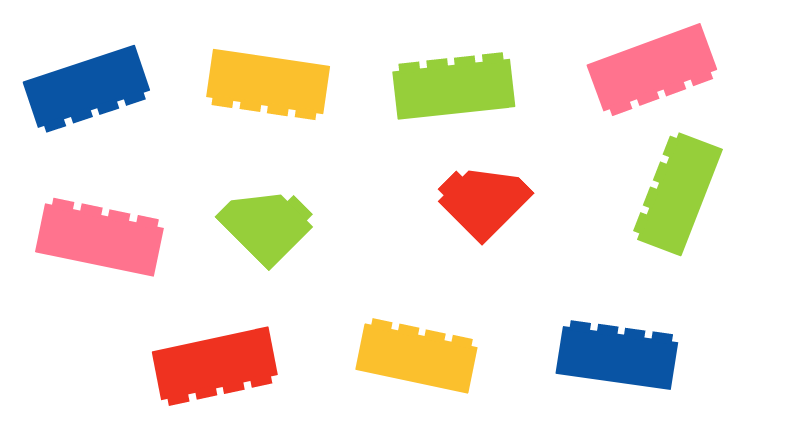 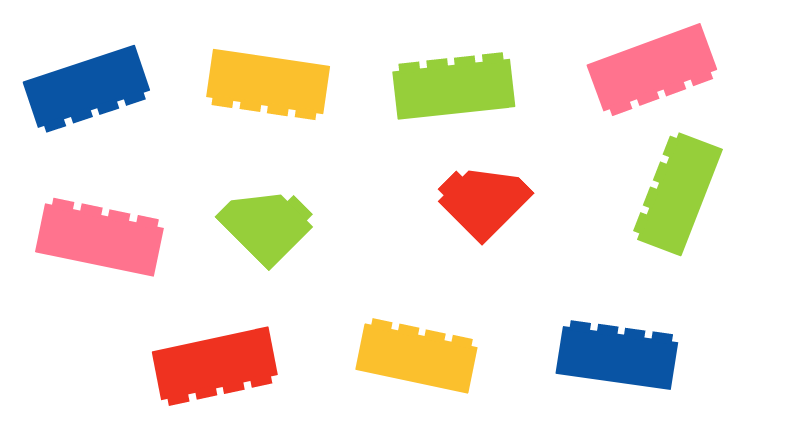 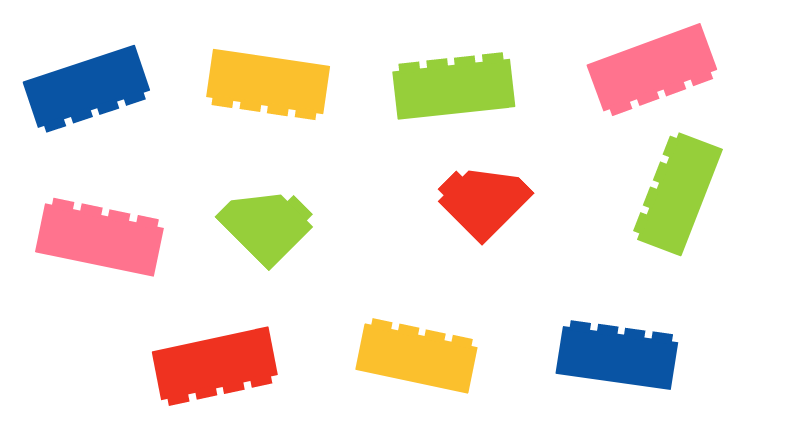 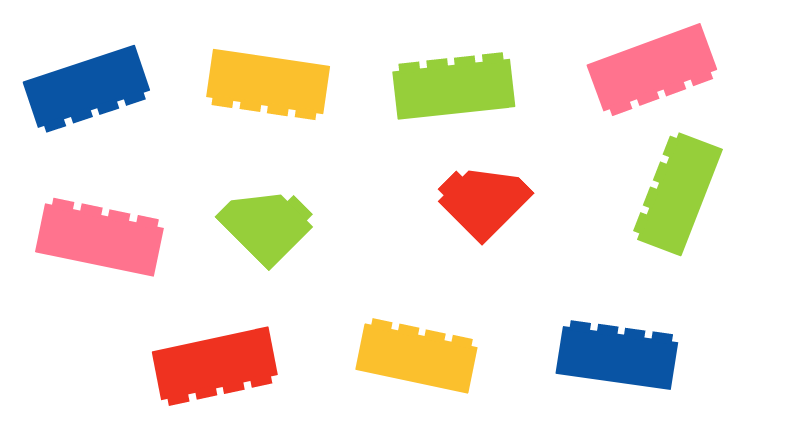 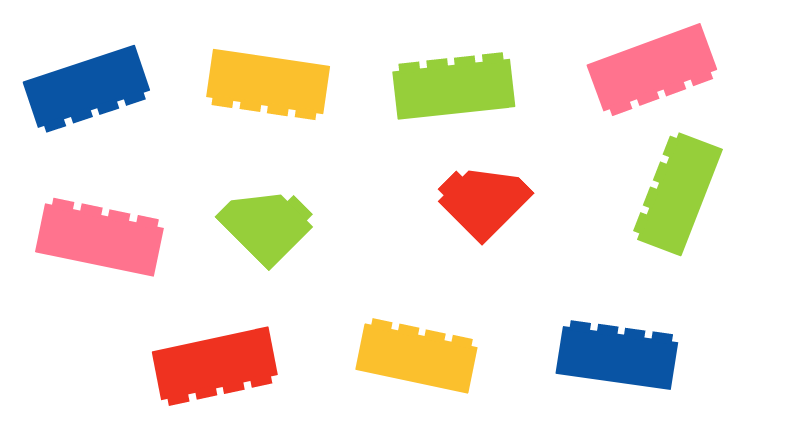 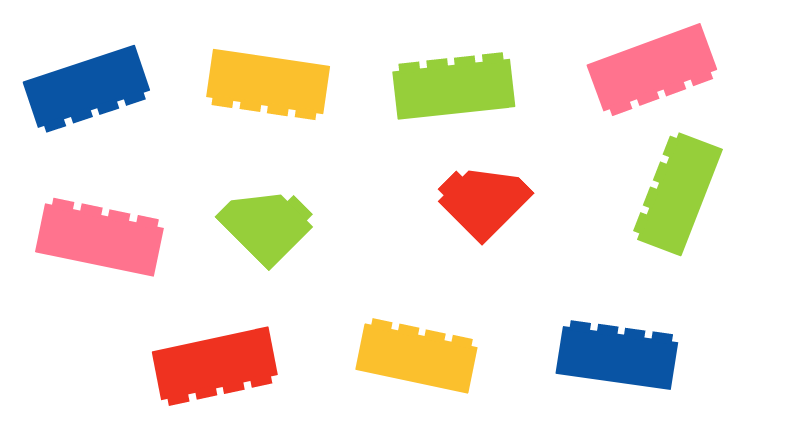 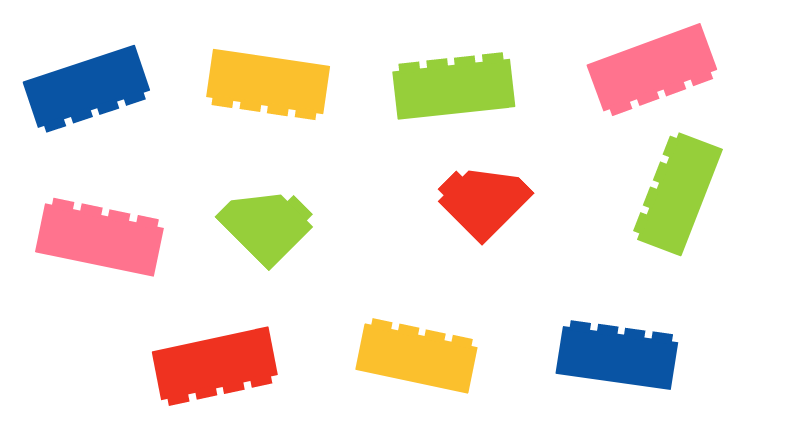 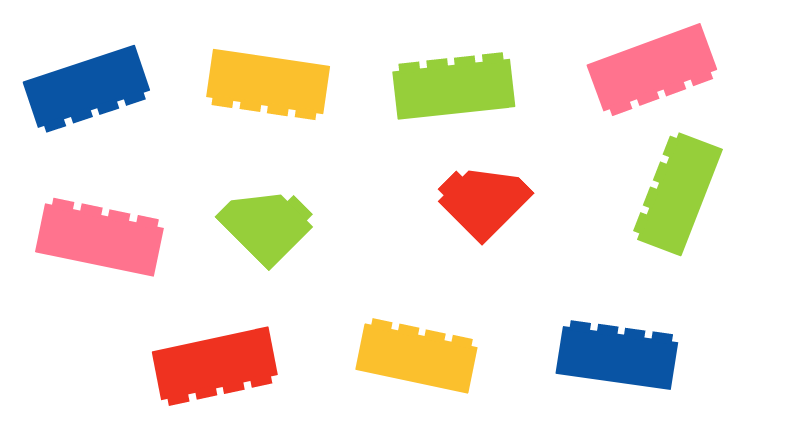 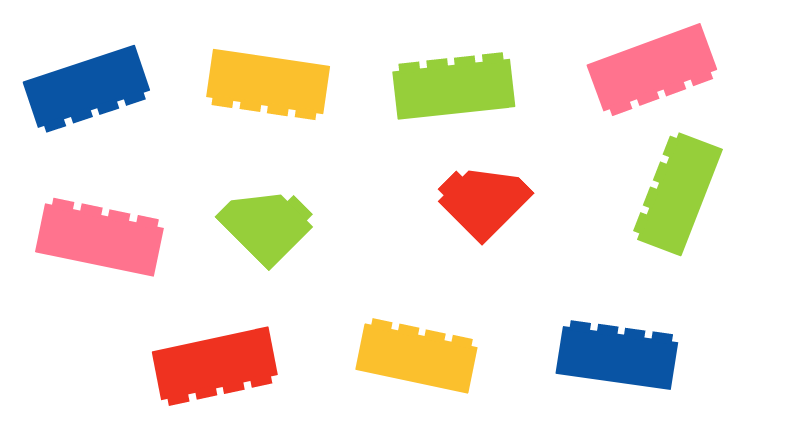 أتدرب
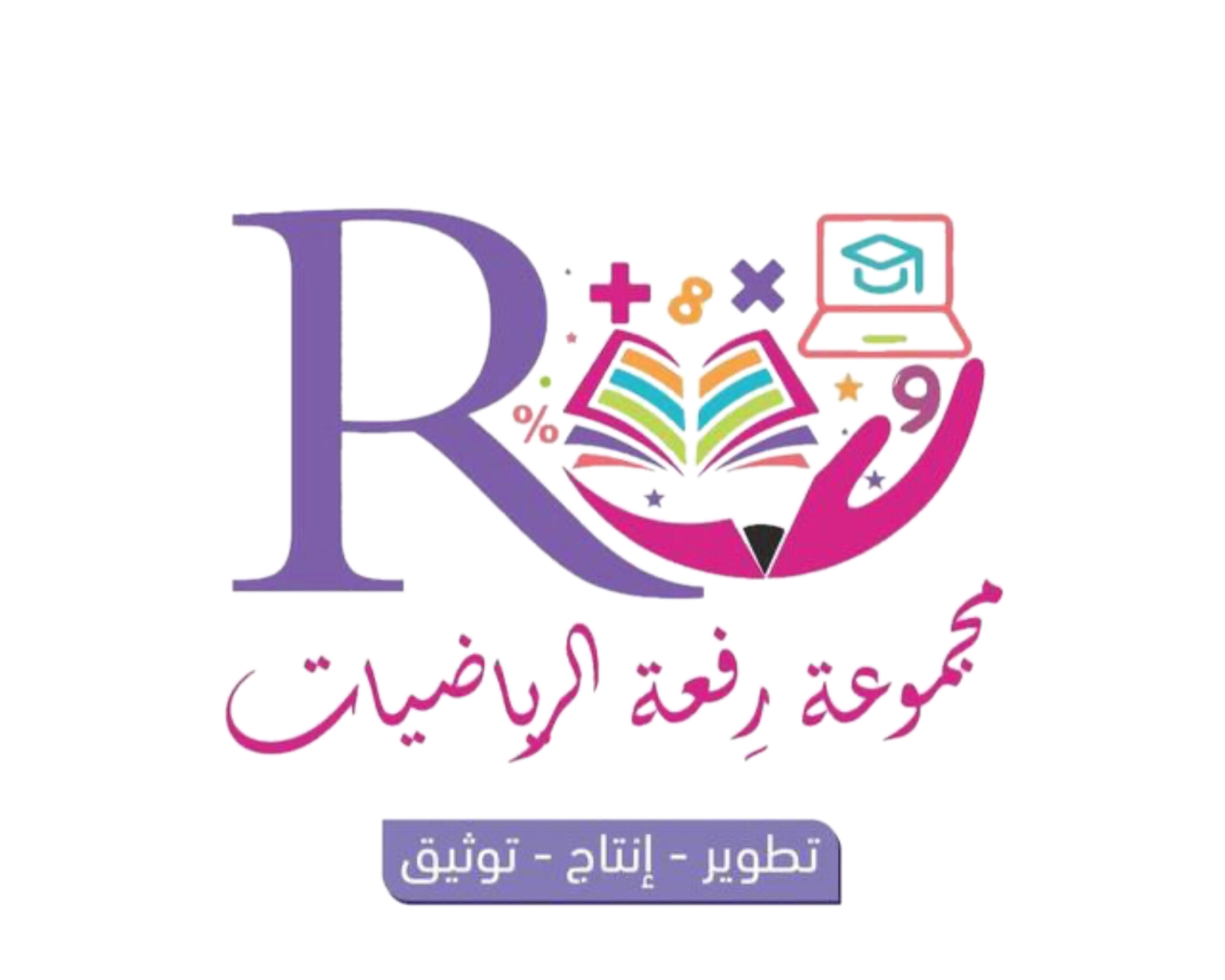 أجد ناتج الطرح ، ثم أتحقق مستعملاً الجمع :
1
12
3
10
11
2   4
-5
5   7
-1    4
7
3
4
3
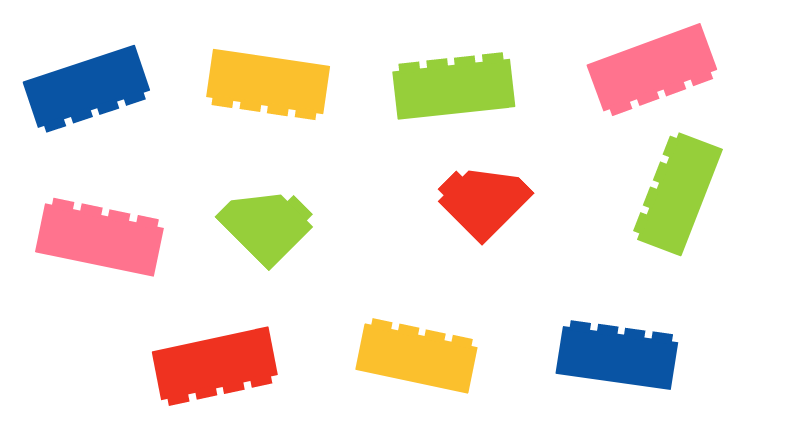 +
+
5
1
4
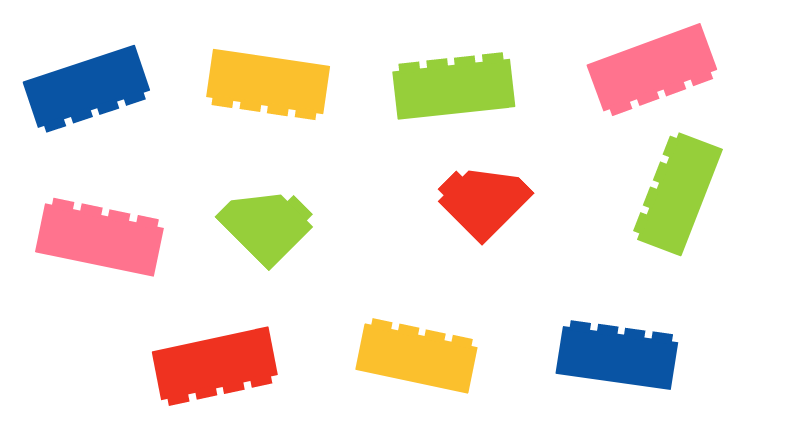 4
3
2
4
7
5
3
7
1
1
6
14
11
3
12
13
1   4
-6    2
4   7
-8    2
5
1
6
4
+
+
6
2
8
2
6
4
1
4
5
1
4
7
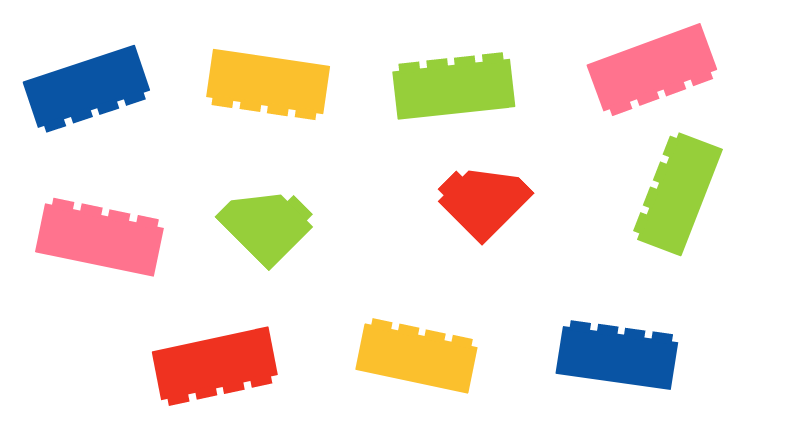 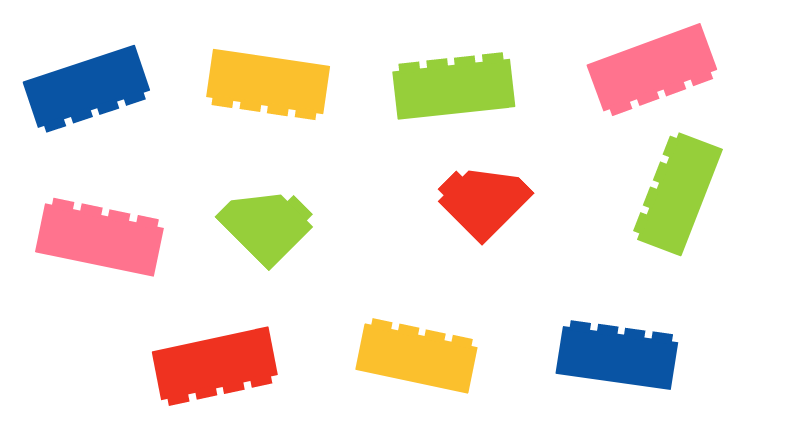 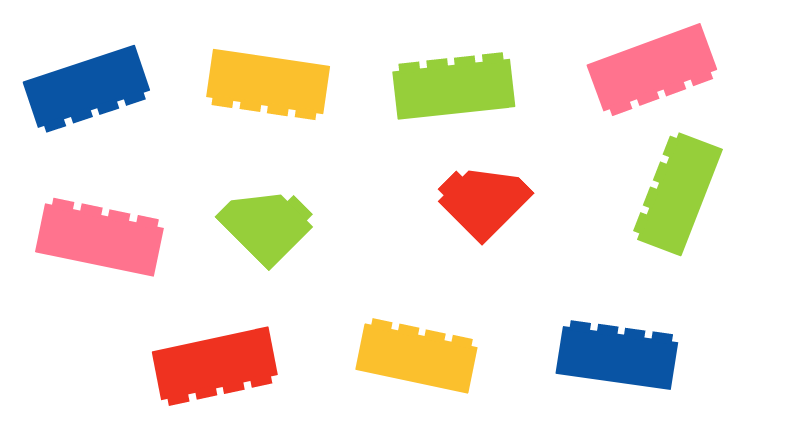 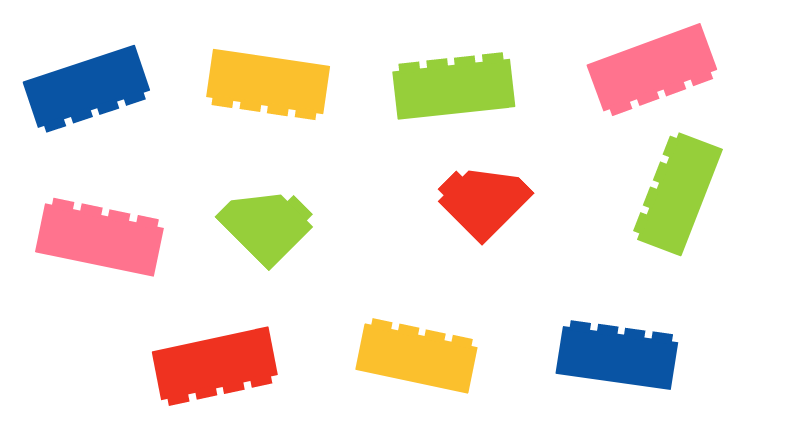 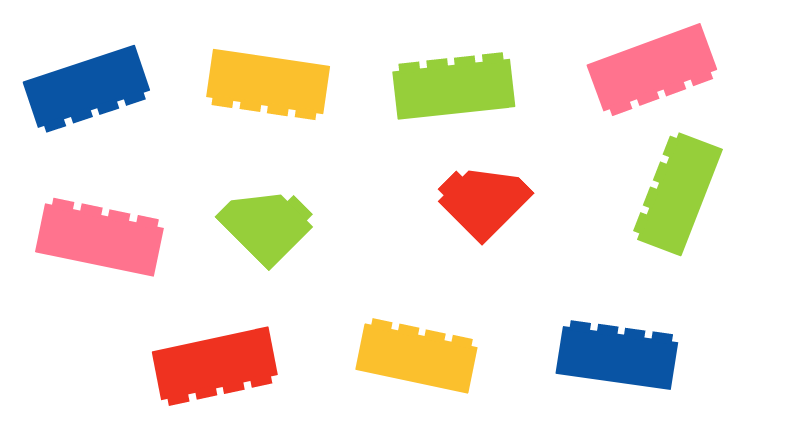 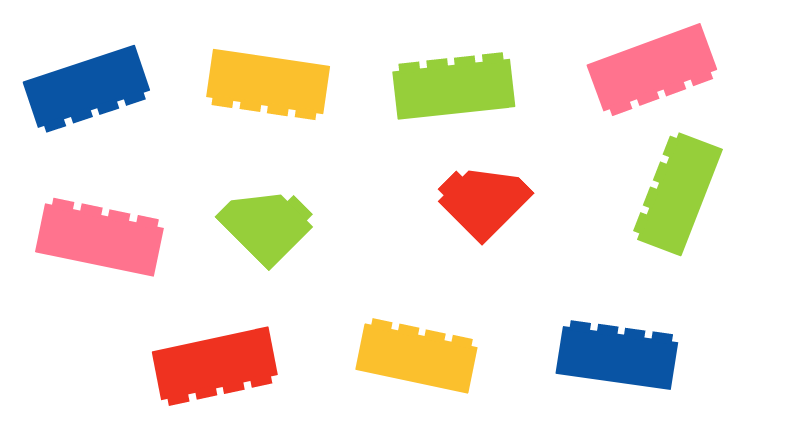 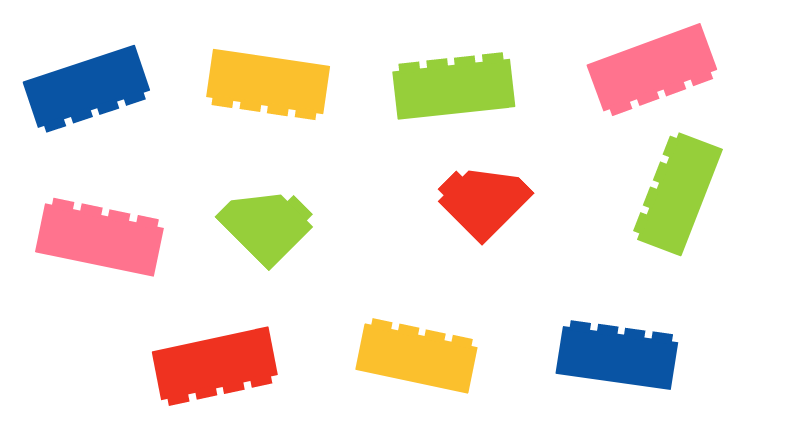 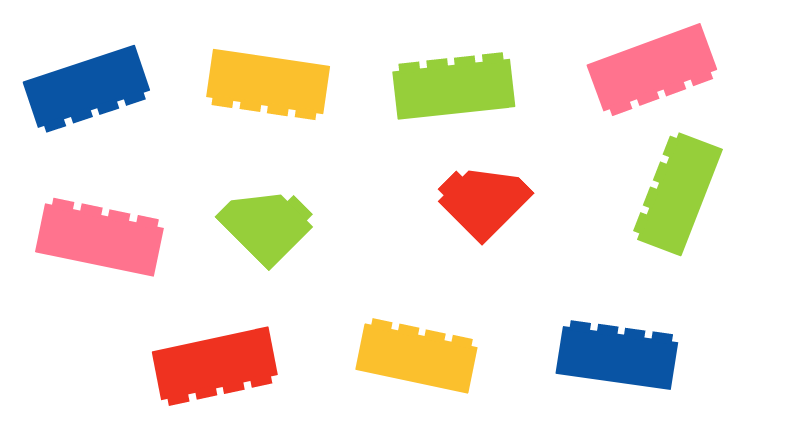 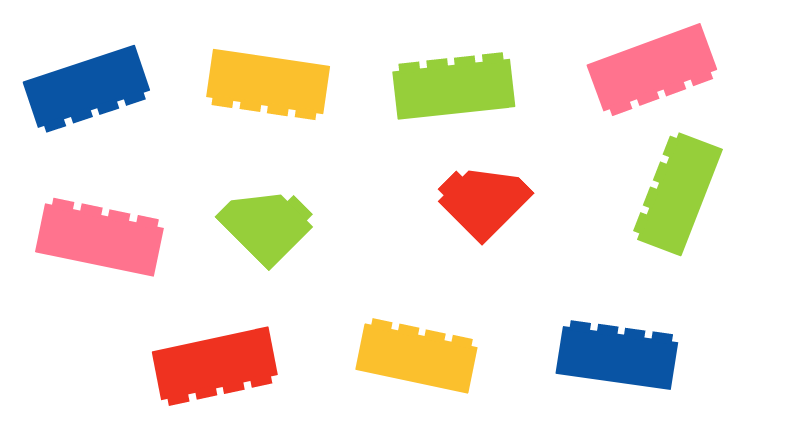 أتدرب
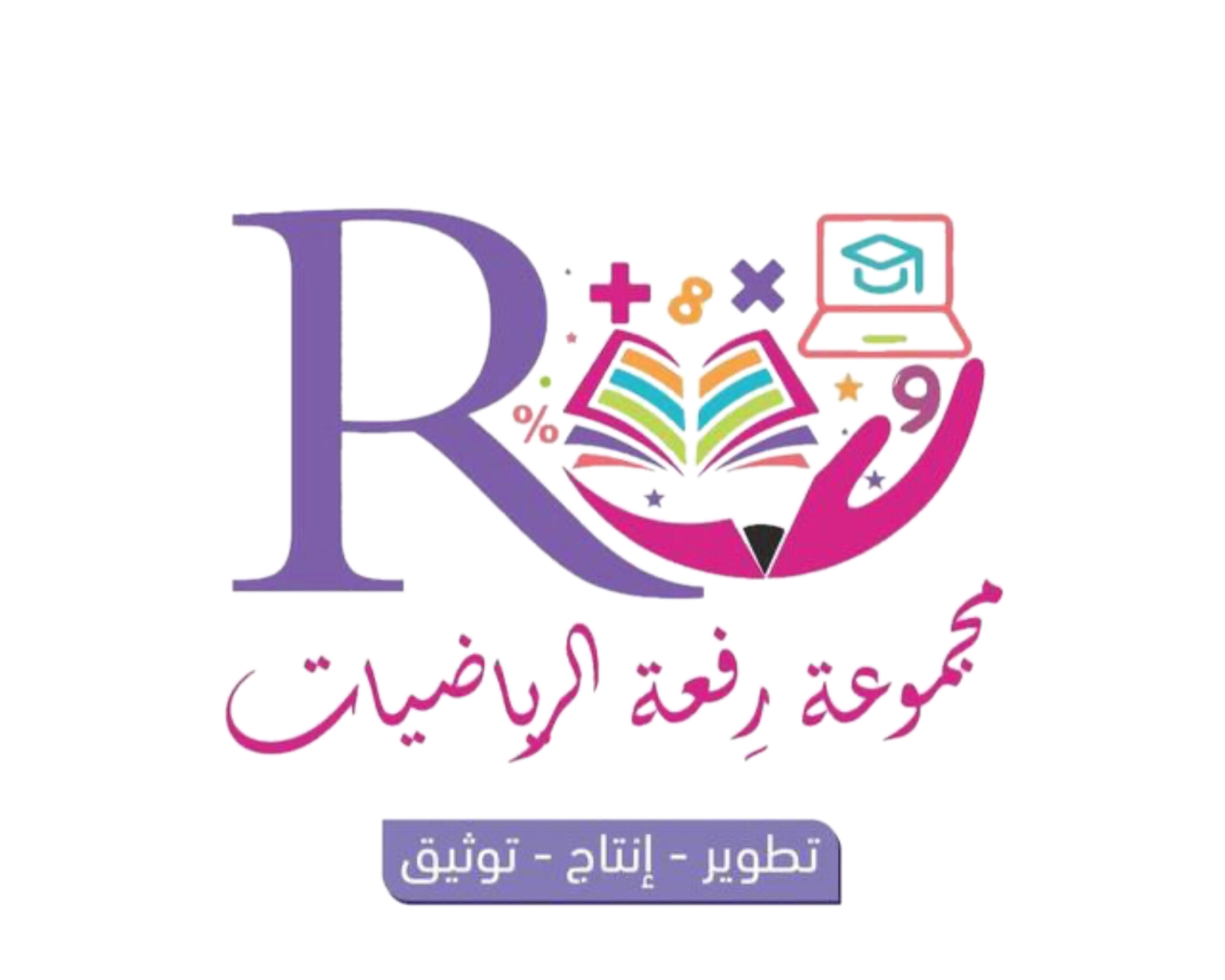 أجد ناتج الطرح ، ثم أتحقق مستعملاً الجمع :
1
16
4
14
15
6   5
-8    2
6   5
-1    1
5
4
8
2
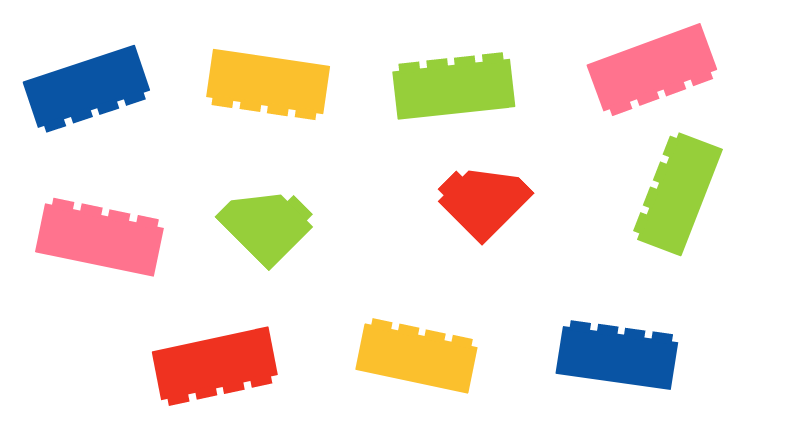 +
1
+
1
8
2
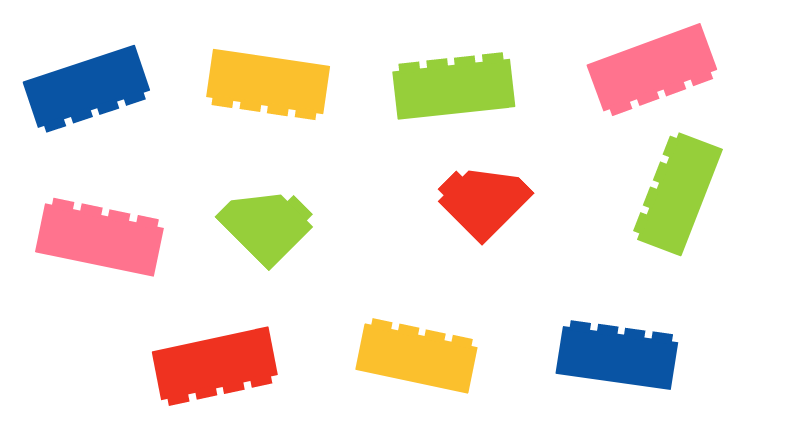 6
5
6
5
4
5
8
2
16
7   4
-1    3
6
1
+
1
3
7
4
6
1
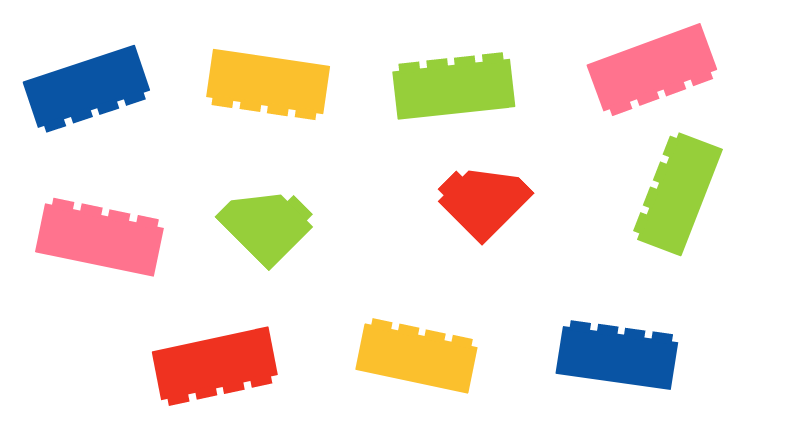 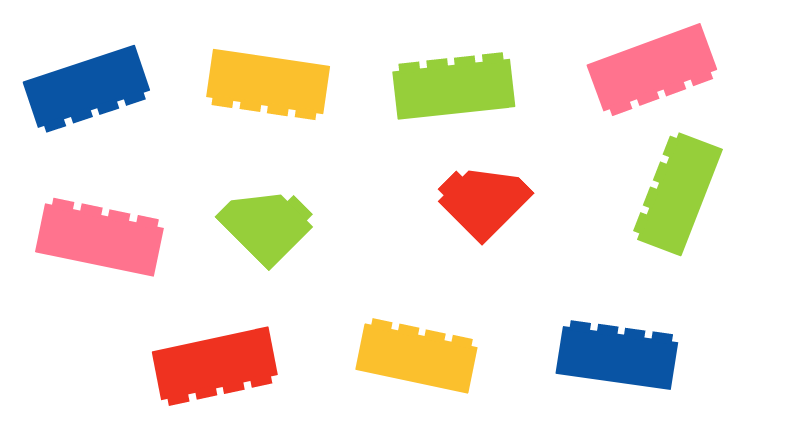 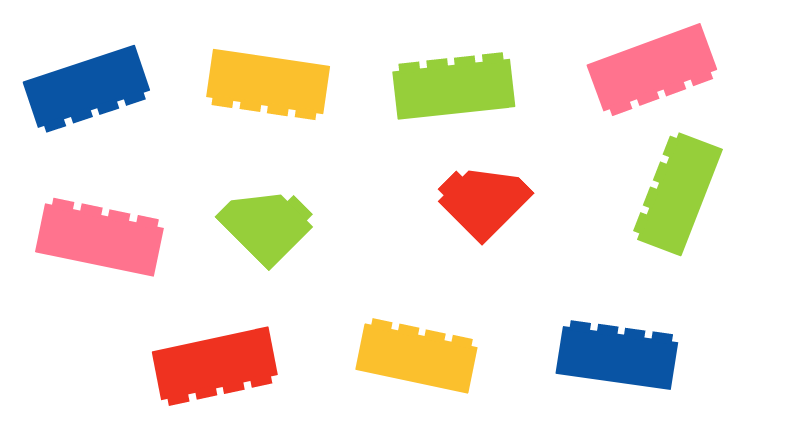 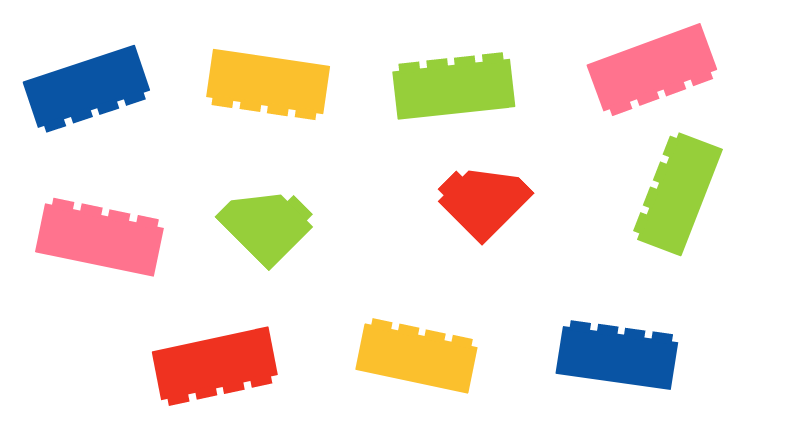 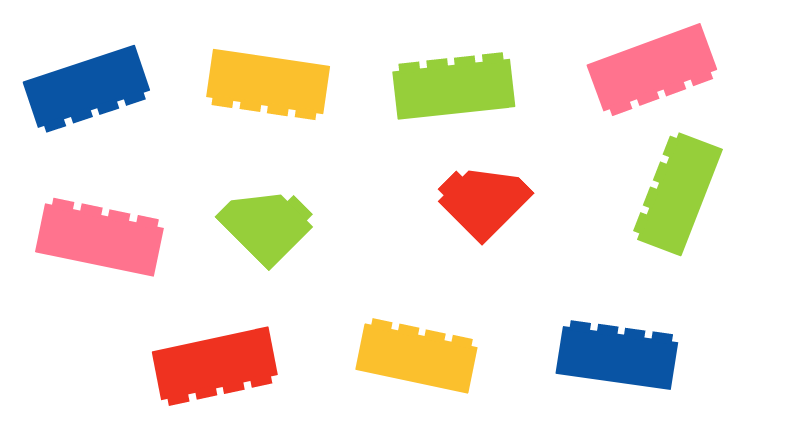 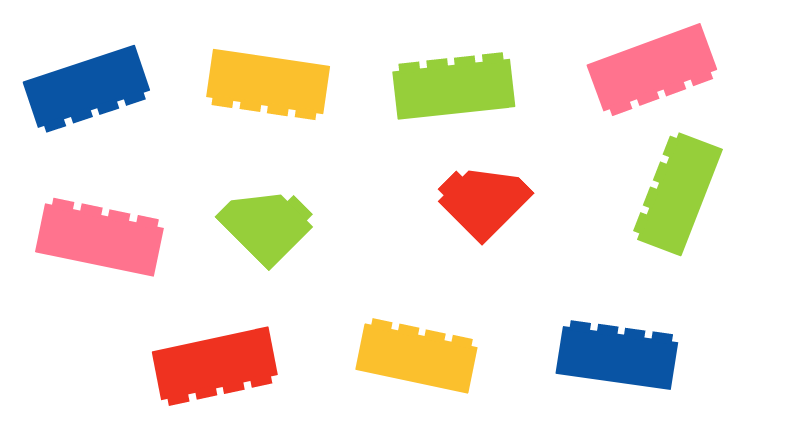 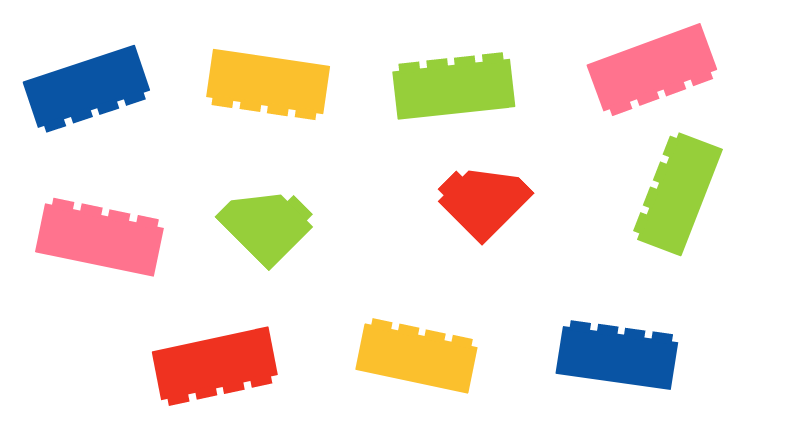 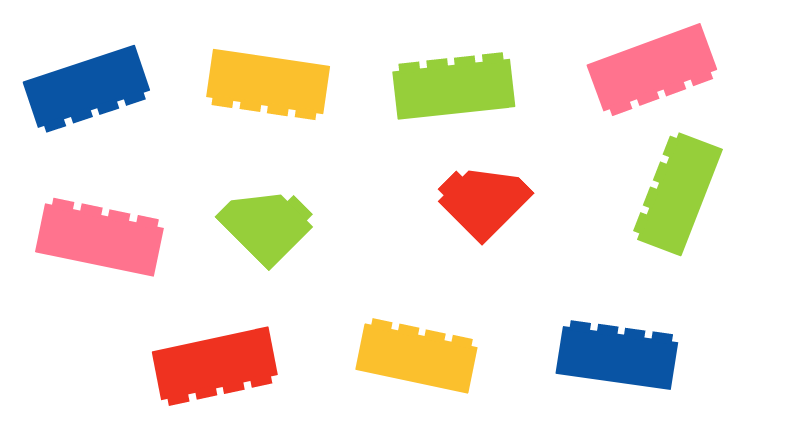 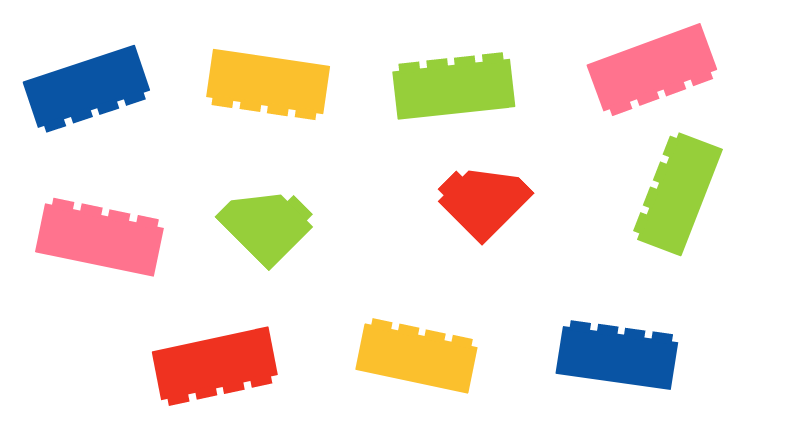 تقويم
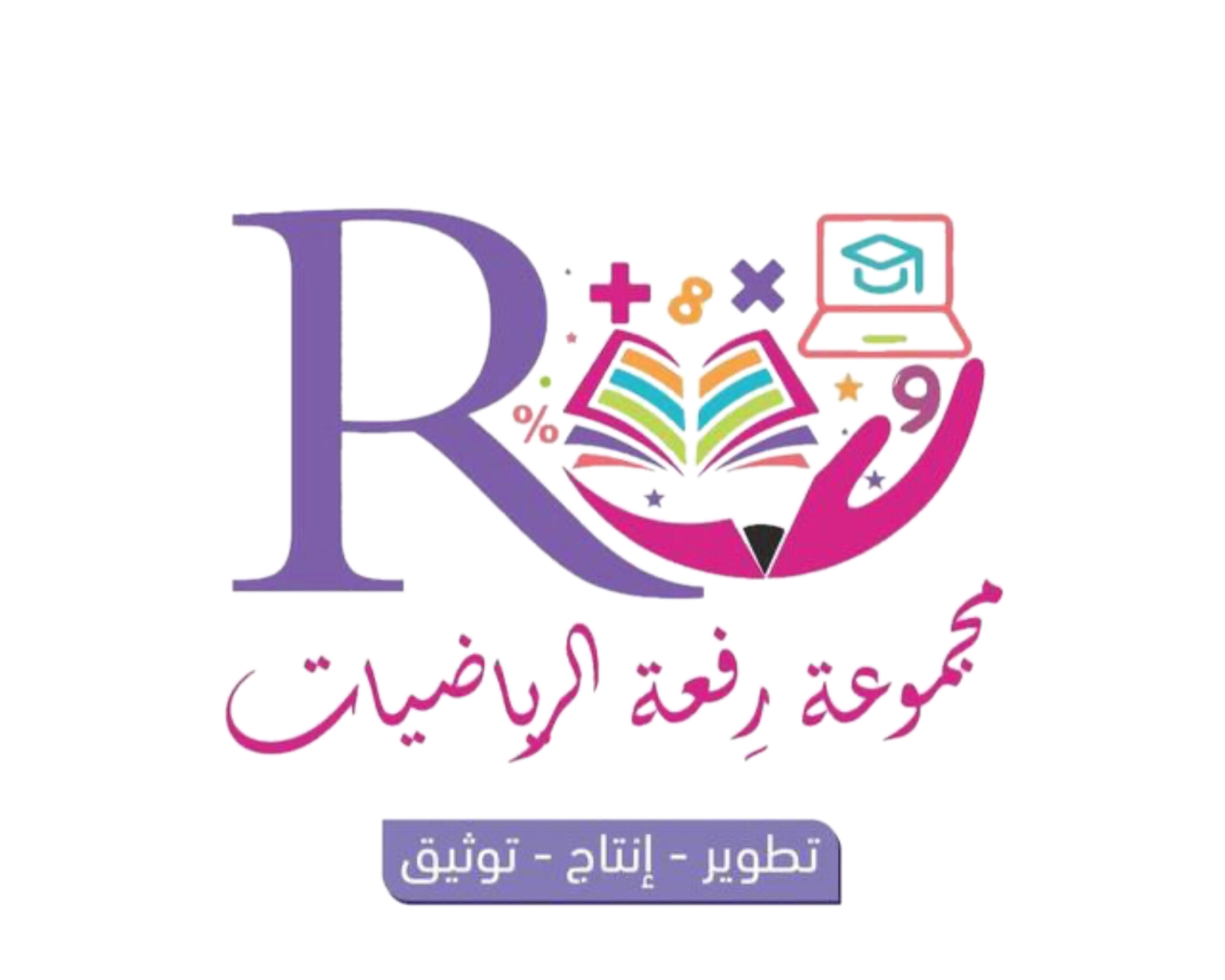 حبا الله المملكة العربية السعودية بيئة بحرية غنية  ومتنوعة ؛ فهي تزخر بأنواع متعددة من الأسماك ، يخرج صياد إلى البحر لصيد الأسماك يومي الأربعاء و الخميس ، و الجدول الآتي يبين عدد الأسماك التي اصطادها .
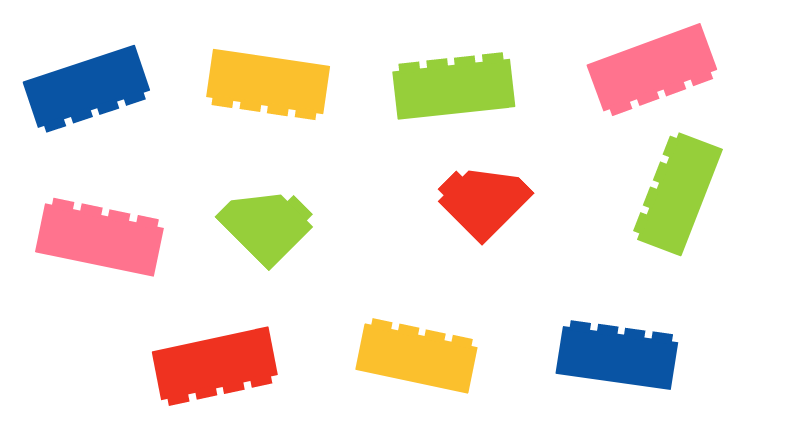 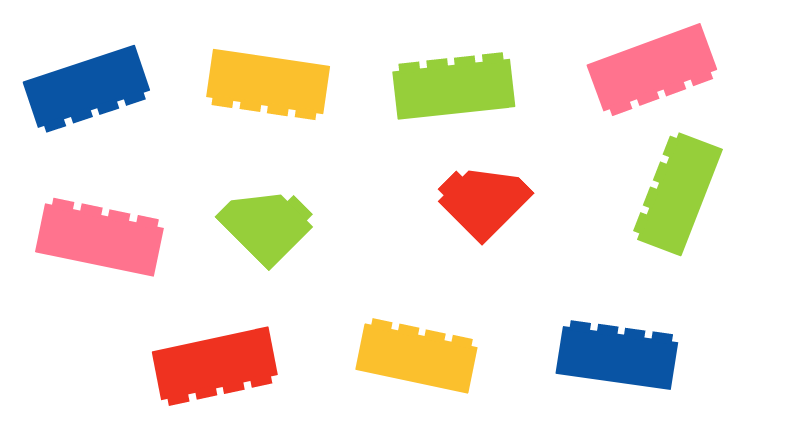 17
كم يزيد عدد الأسماك التي اصطادها الصياد يوم الأربعاء على عدد الأسماك التي اصطادها يوم الخميس ؟
17
8
7   9
-8    3
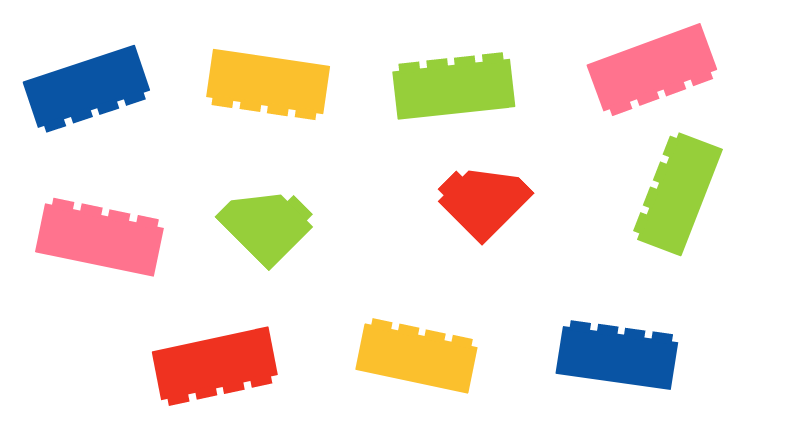 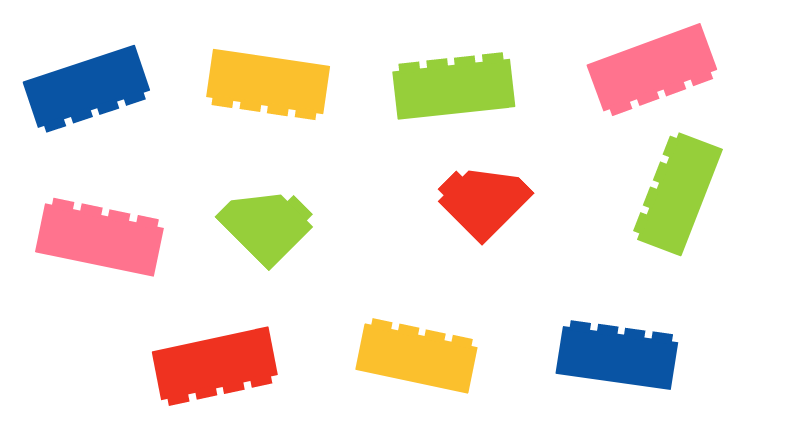 9
5
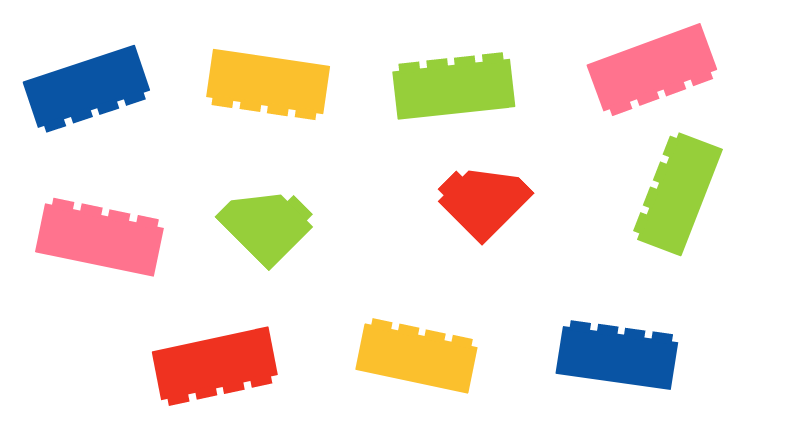 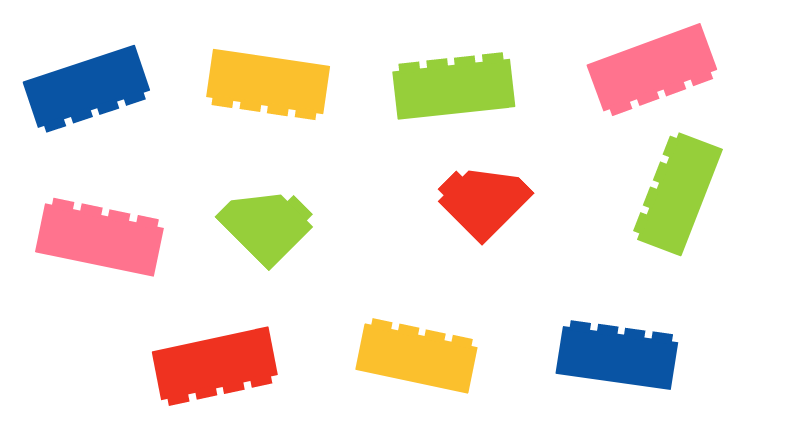 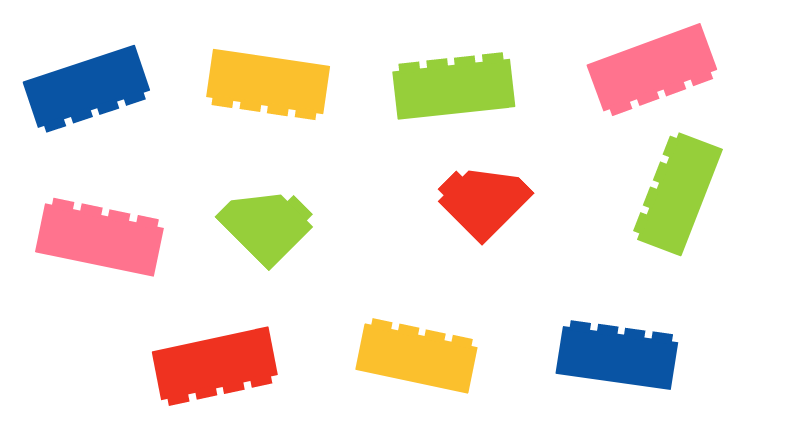 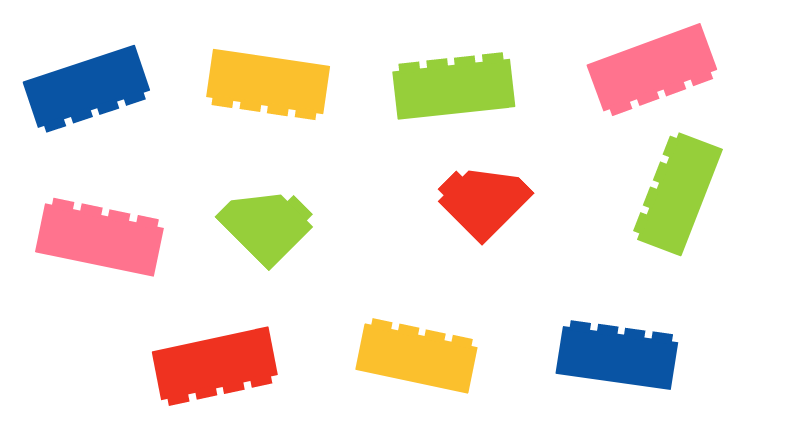 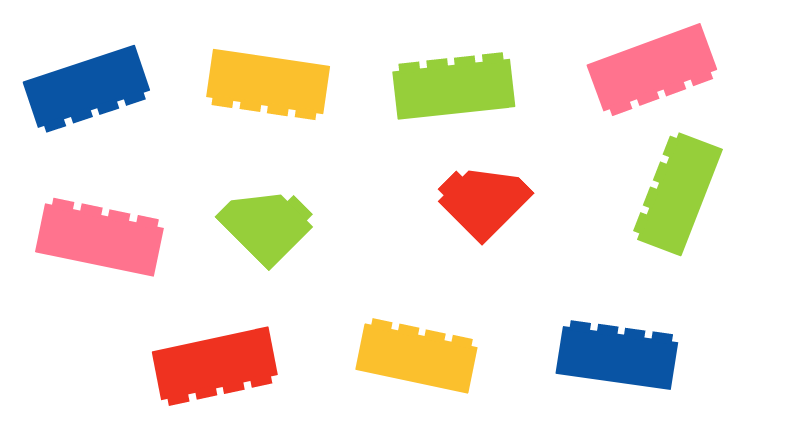 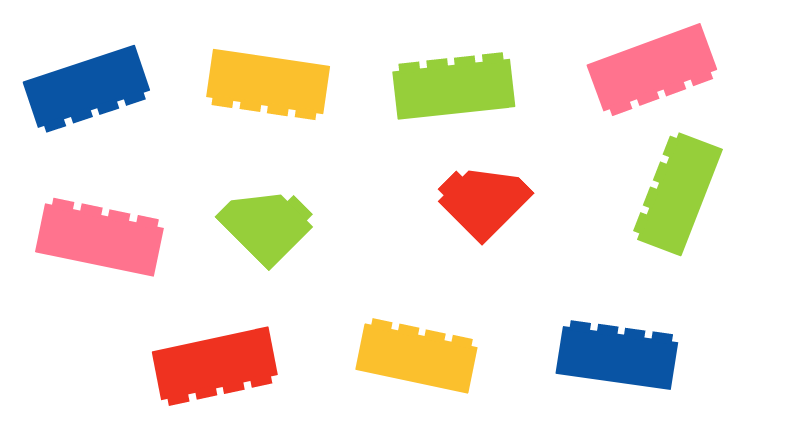 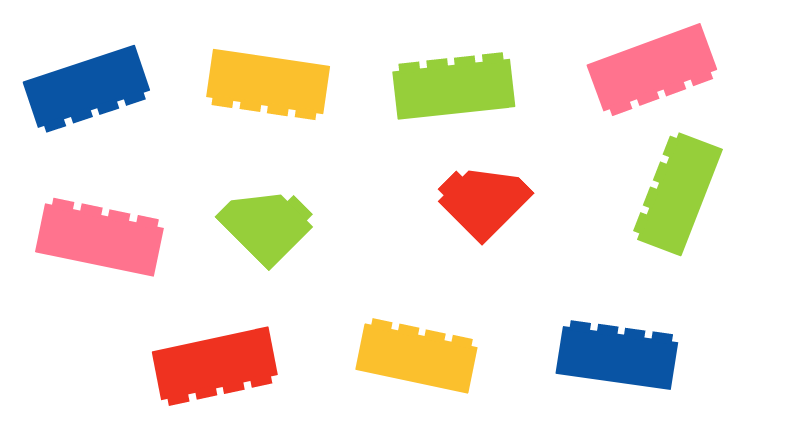 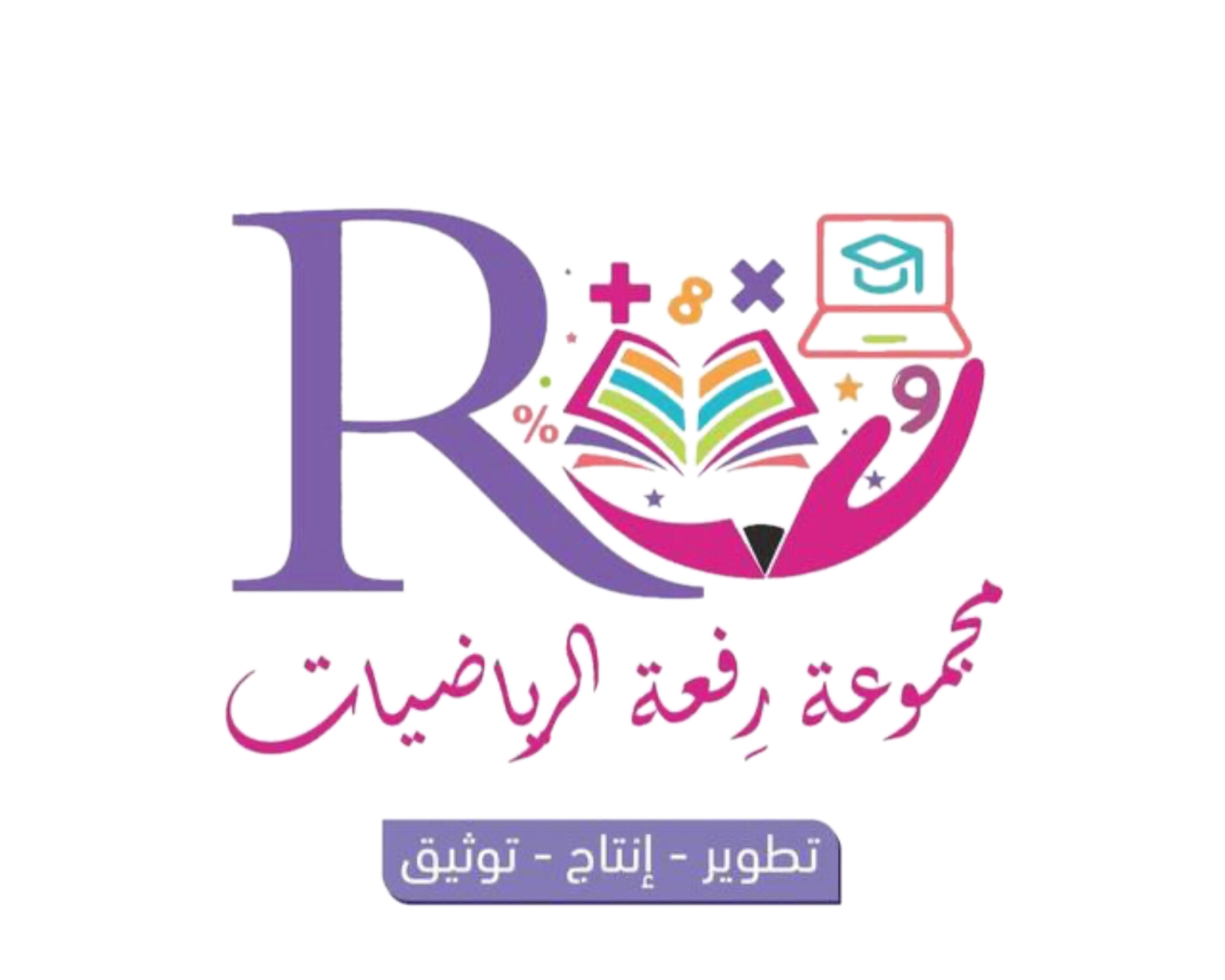 الواجب
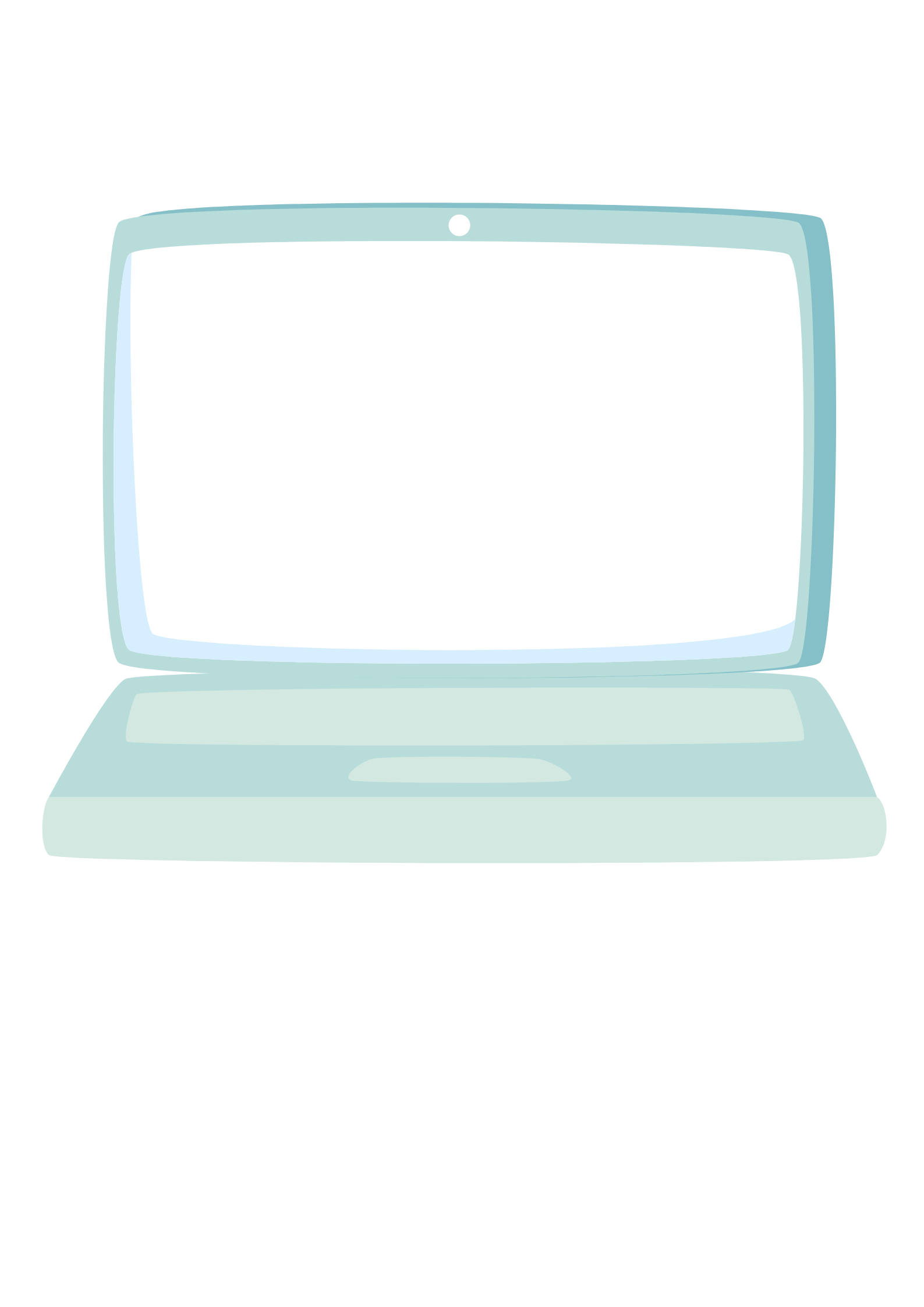 الواجب 
في منصة مدرستي
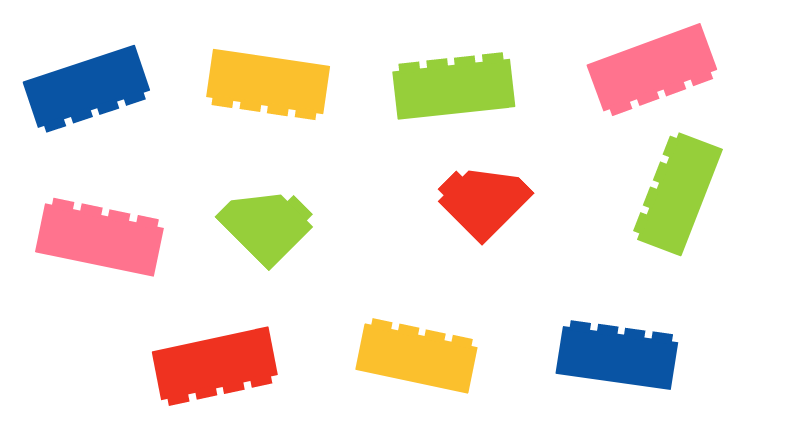 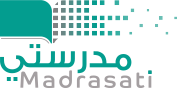 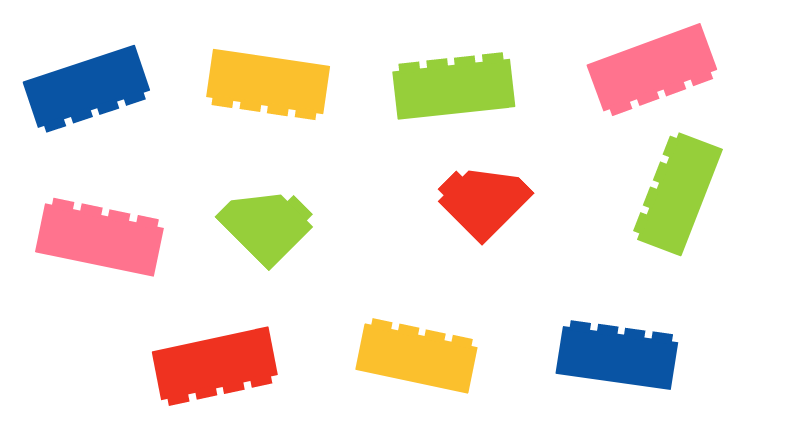 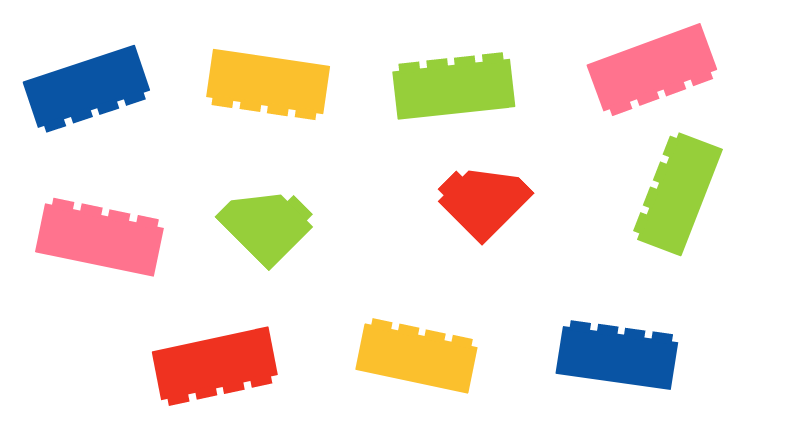 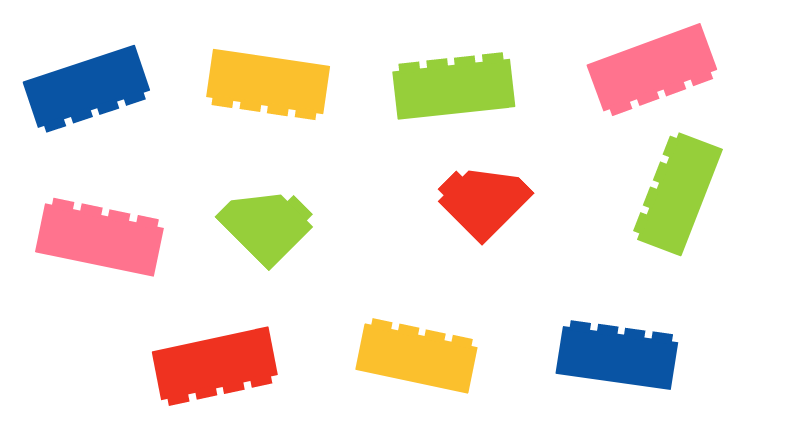 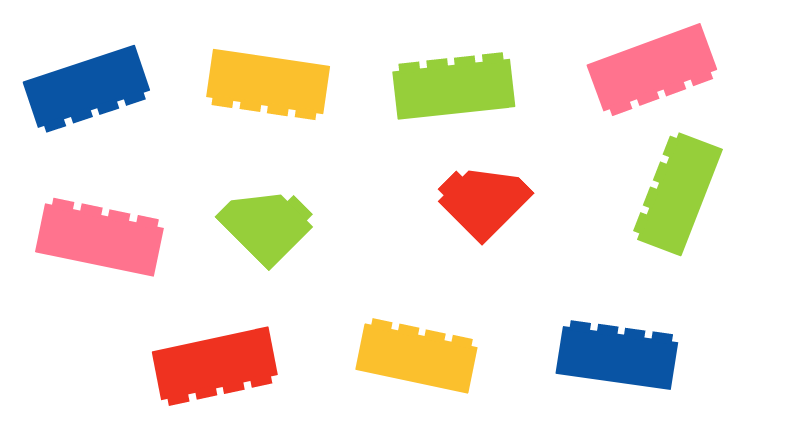 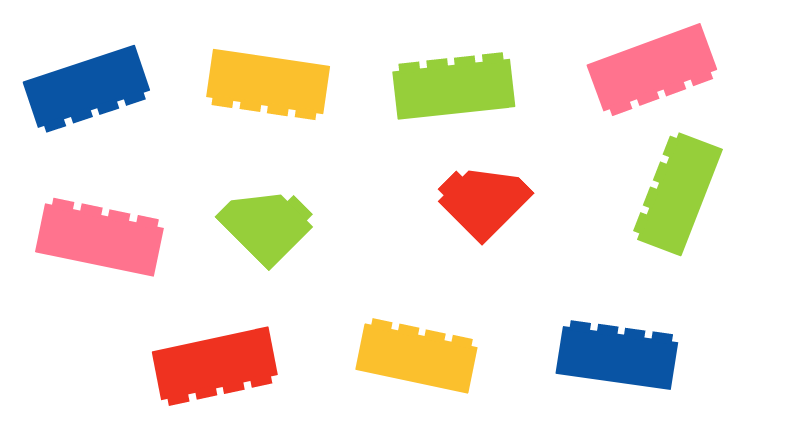